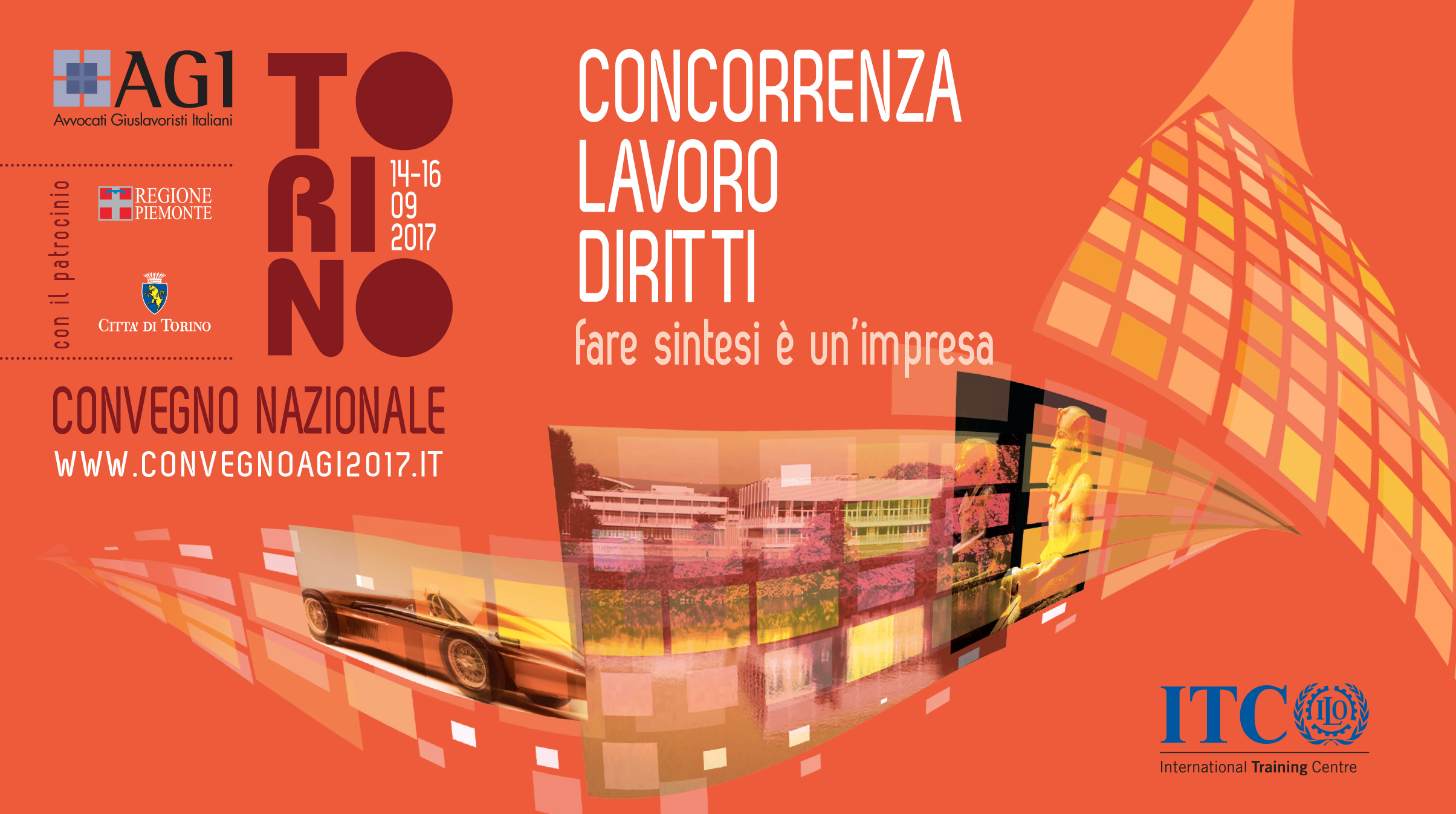 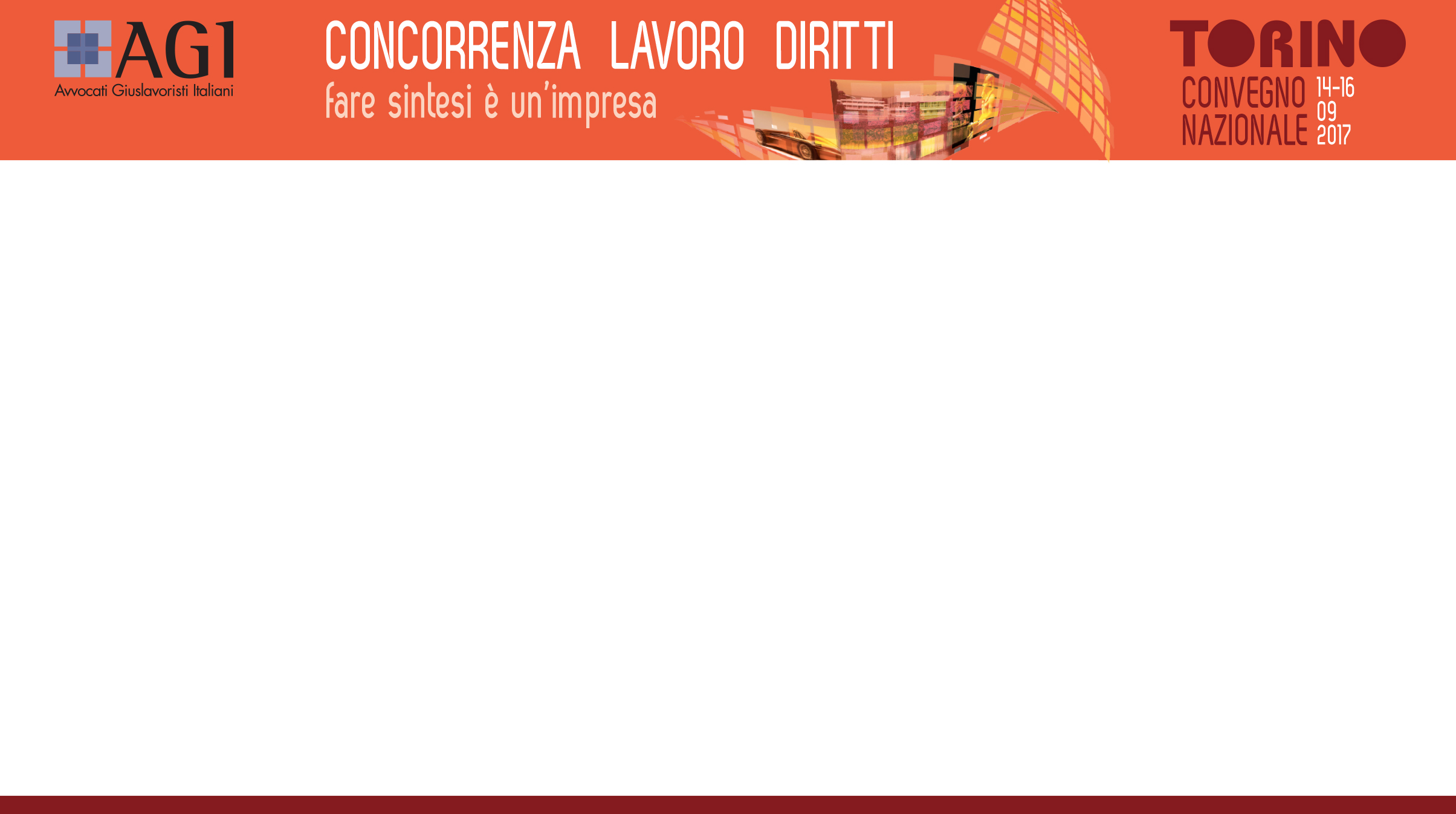 “Clausole sociali negli appalti e nei trasferimenti di azienda” 
appalti - avv. Andrea Uberti
Nozione di «Clausola sociale» negli appalti
	
	«disposizioni di legge o di contratto collettivo che impongono, a carico di soggetti appaltatori o concessionari di servizi, di rispettare determinati standard di tutela del personale coinvolto nell’appalto»
	
		

1)  Clausole di 1° generazione o 1° tipo: attinenti all’applicazione di una determinata disciplina (CCNL o altro); 

Clausole di 2° generazione o di 2° tipo: attinenti alla conservazione dei livelli occupazionali.
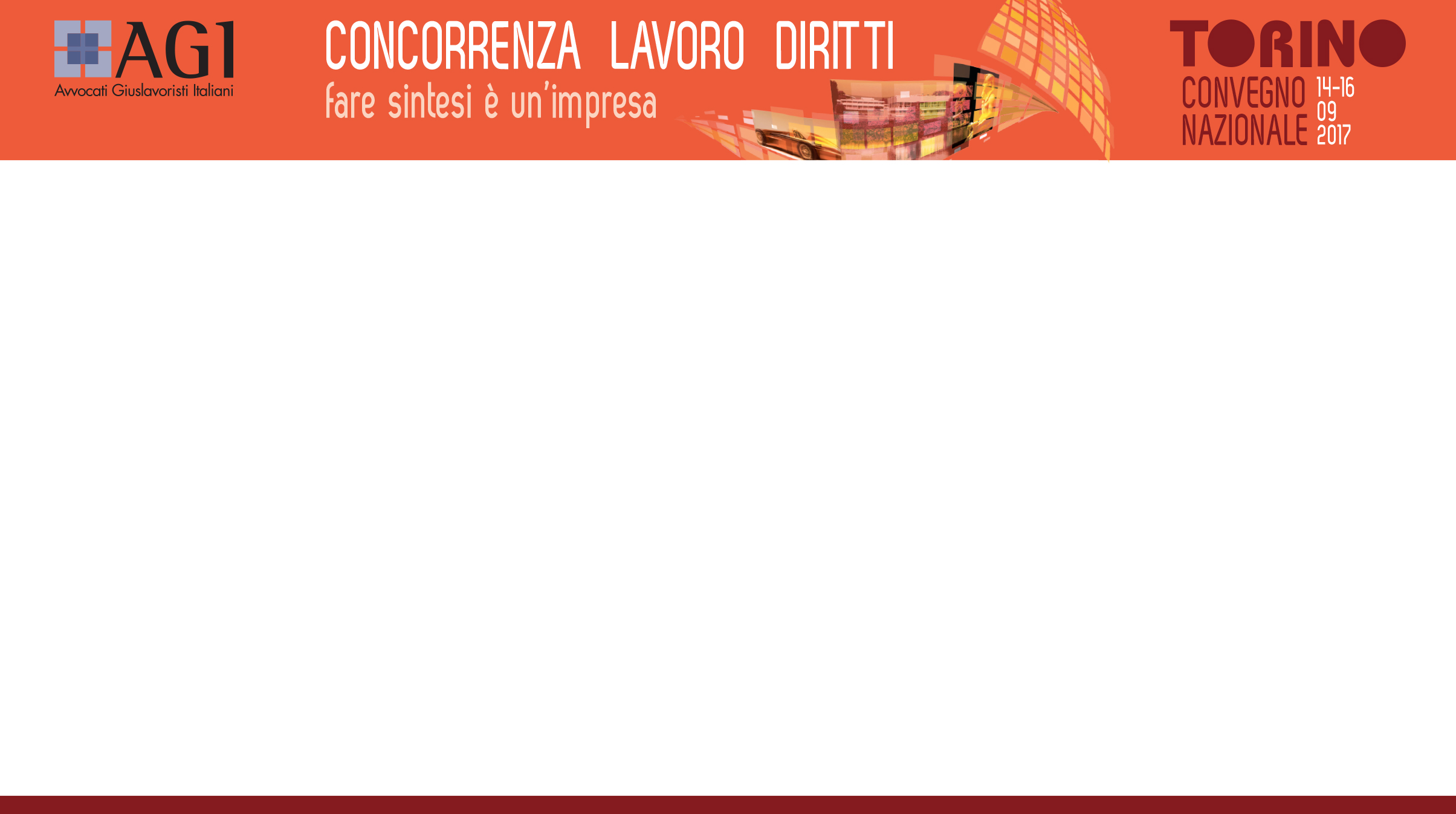 “Clausole sociali negli appalti e nei trasferimenti di azienda” - avv. Andrea Uberti - 3
«Clausole sociali» negli appalti
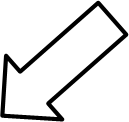 PRIVATI

Minore impatto comunitario (salvo trasferimento azienda) 

Prevalenza della disciplina contrattuale (CCNL)

Giurisdizione ordinaria

Dinamiche privatistiche 

Interferenze con trasferimento azienda (art. 29, comma 3, D.Lgs. n. 276/2003)
PUBBLICI

Rilevanza dei principi comunitari in materia di appalto 

Prevalenza della disciplina legislativa (Codice dei contratti pubblici D.Lgs n. 50/2016);

Giurisdizione amministrativa per clausola inserita nel bando e criteri selezione. 

Spinta interna all’uso delle clausole sociali
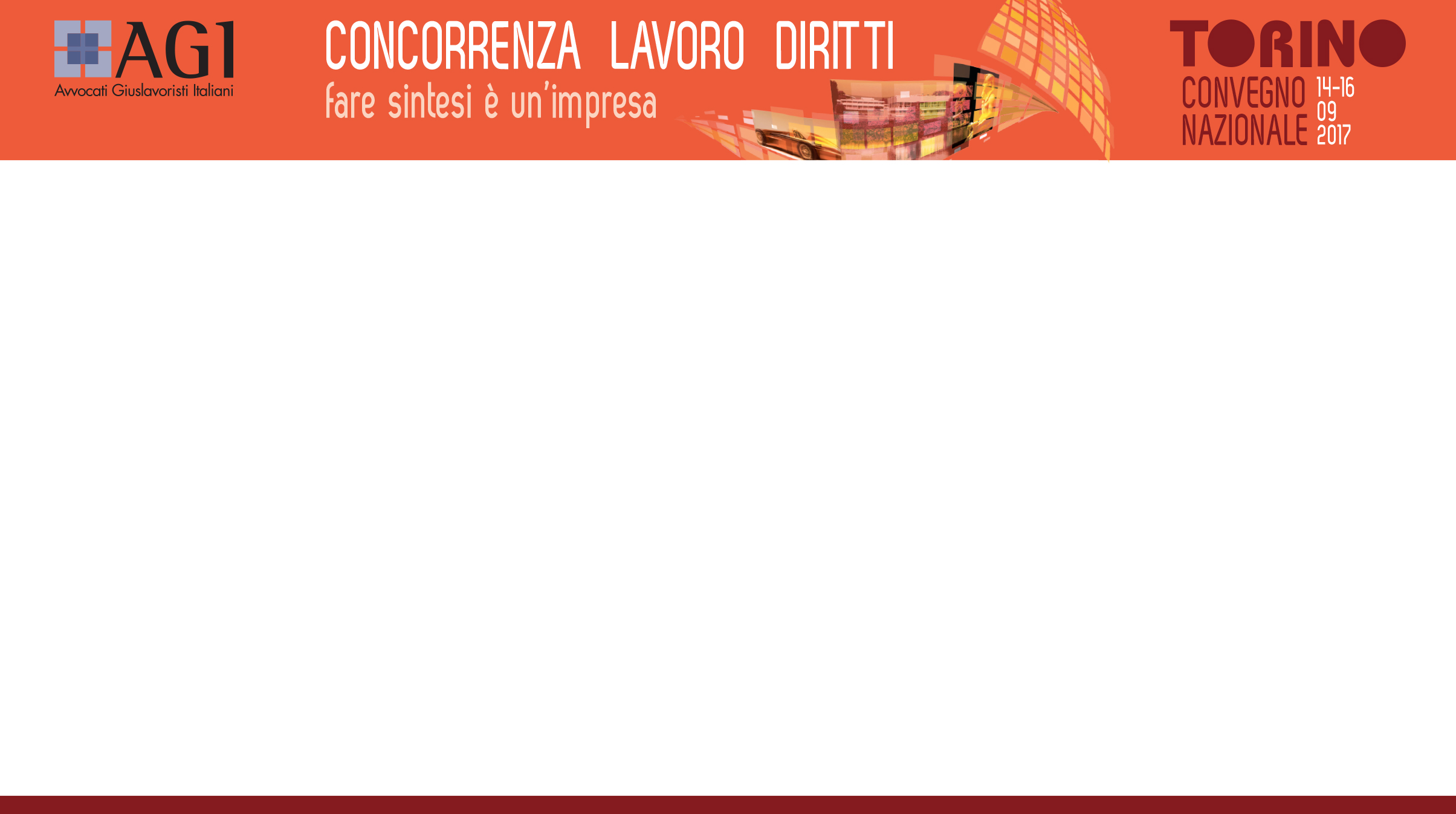 “Clausole sociali negli appalti e nei trasferimenti di azienda” - avv. Andrea Uberti - 4
TFUE - Articolo 56  (ex articolo 49 del TCE): «Nel quadro delle disposizioni seguenti, le restrizioni alla libera prestazione dei servizi all'interno dell'Unione sono vietate nei confronti dei cittadini degli Stati membri stabiliti in uno Stato membro che non sia quello del destinatario della prestazione.
Il Parlamento europeo e il Consiglio, deliberando secondo la procedura legislativa ordinaria, possono estendere il beneficio delle disposizioni del presente capo ai prestatori di servizi, cittadini di un paese terzo e stabiliti all'interno dell'Unione.»

Appalti pubblici - Disciplina normativa

Disciplina COMUNITARIA
•	Dir. 2004/18/CE: 
Prevede facoltà di inserire particolari condizioni di esecuzione per esigenze di natura sociale. 

•	Dir. 2014/24/UE:
Art. 18: Prevede l’adozione di misure volte a garantire che nell’esecuzione degli appalti siano rispettati obblighi in materia di lavoro previsti da diritto Ue, diritto interno, CCNL. 
Prevede facoltà di inserire particolari condizioni di esecuzione per esigenze di natura sociale.
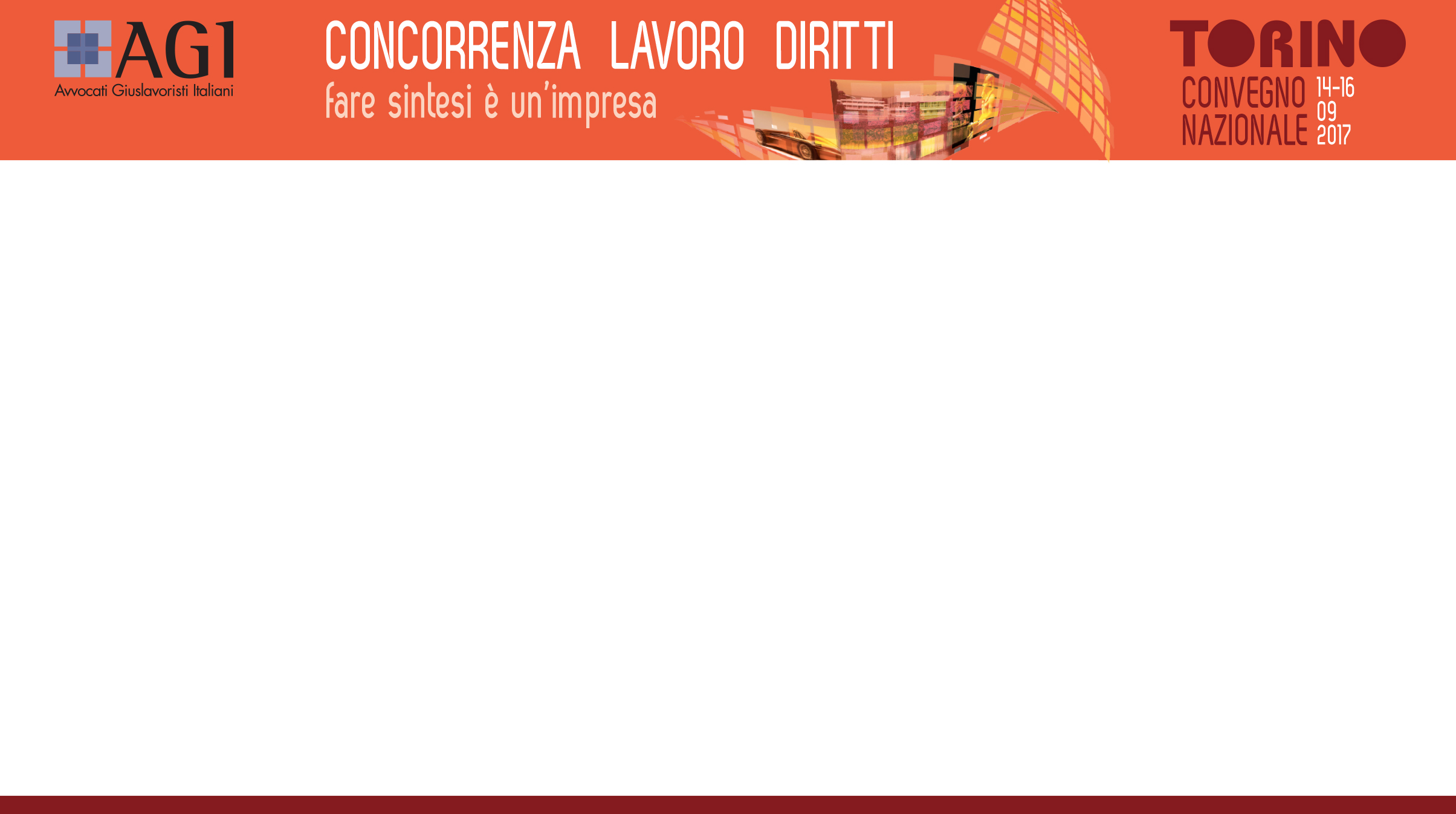 “Clausole sociali negli appalti e nei trasferimenti di azienda” - avv. Andrea Uberti - 5
Appalti pubblici - Disciplina normativa (segue)

Disciplina NAZIONALE in materia di

1.	Applicazione CCNL:
a.  Art. 36, St. lav.: obbligo di applicare condizioni non inferiori a quelle risultanti dai contratti collettivi di lavoro della categoria e della zona

 Art. 118, comma 6, D.Lgs. n. 163/2006 (abrogato da DLgs n. 50/2016): obbligo di osservare integralmente il trattamento economico e normativo stabilito dai contratti collettivi nazionale e territoriale in vigore per il settore e per la zona nella quale si eseguono le prestazioni

  D.Lgs. n. 50/2016: 
	i. Art. 30, comma 4 (e art.105 comma 9 - subappalto): applicazione contratto collettivo nazionale o territoriale vigente per settore e zona di esecuzione dei lavori (introdotto da prime revisioni ex D.Lgs 56 del 19.4.1917)
	ii. Art. 50: obbligo di applicare i contratti collettivi di settore di cui all'articolo 51 del decreto legislativo 15 giugno 2015, n. 81 (CCNL, territoriali e aziendali)
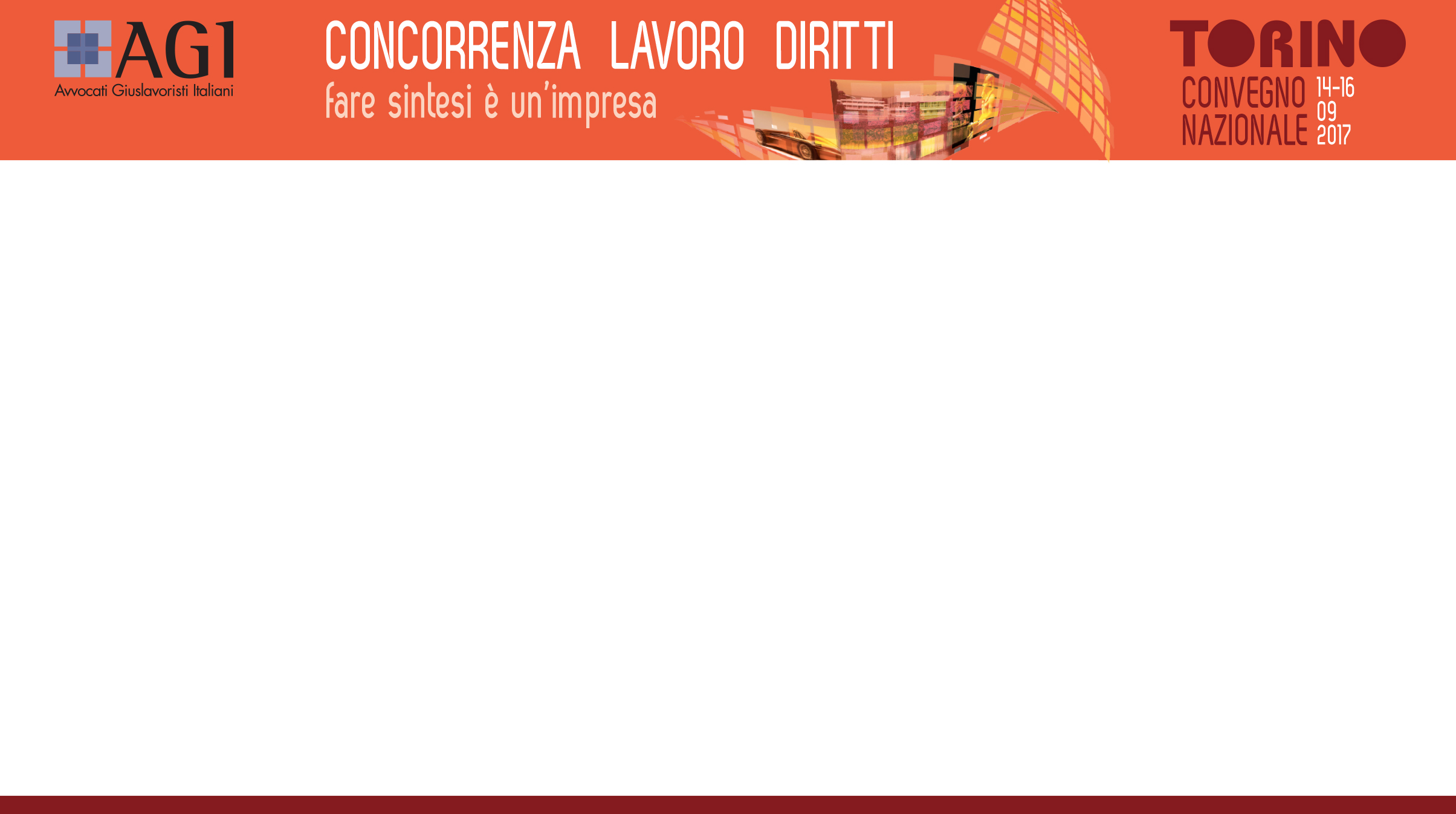 “Clausole sociali negli appalti e nei trasferimenti di azienda” - avv. Andrea Uberti - 6
Appalti pubblici - Disciplina normativa (segue)
disciplina NAZIONALE in materia di (segue)


2.	Continuità occupazionale in fase di cambio appalto:
  Discipline generali:
	i.   Art. 69, D.Lgs. n. 163/2006 (abrogato): facoltà di inserire nei capitolati clausole sociali
	ii. Art. 50, D.Lgs. n. 50/2016: obbligo inserire clausole sociali nel rispetto dei principi comunitari

  Discipline speciali:
	i.   Art. 26, RD n. 148/1931 : trasporti in concessione
 	ii.  Art. 14, D.Lgs. n. 18/1999 (servizi aeroportuali) : norma ritenuta non conforme ai principi comunitari 
	iii.  Art. 173 e 202, D.Lgs. 152/2006 : servizi idrici e rifiuti (interpretare come solo personale al 31.12.2005 – effetti 2112 c.c.)
	iv.  Art. 24, comma 9, D.Lgs. n. 175/2016 : società partecipate (solo 1 gara dopo cessazione affidamento -effetti del 2112 c.c.)
________________________
             Costo del lavoro. 
Realizzano forme di clausole sociali «indirette» attraverso disciplina della rilevanza costo lavoro in sede di valutazione dell’offerta. (D.Lgs. n. 163/2006 - Art. 81, comma 3bis: Art. 82, comma 3bis: Art. 86-87 / D.Lgs. n. 50/2017: Art. 23, comma 16: Art. 97, comma 5).
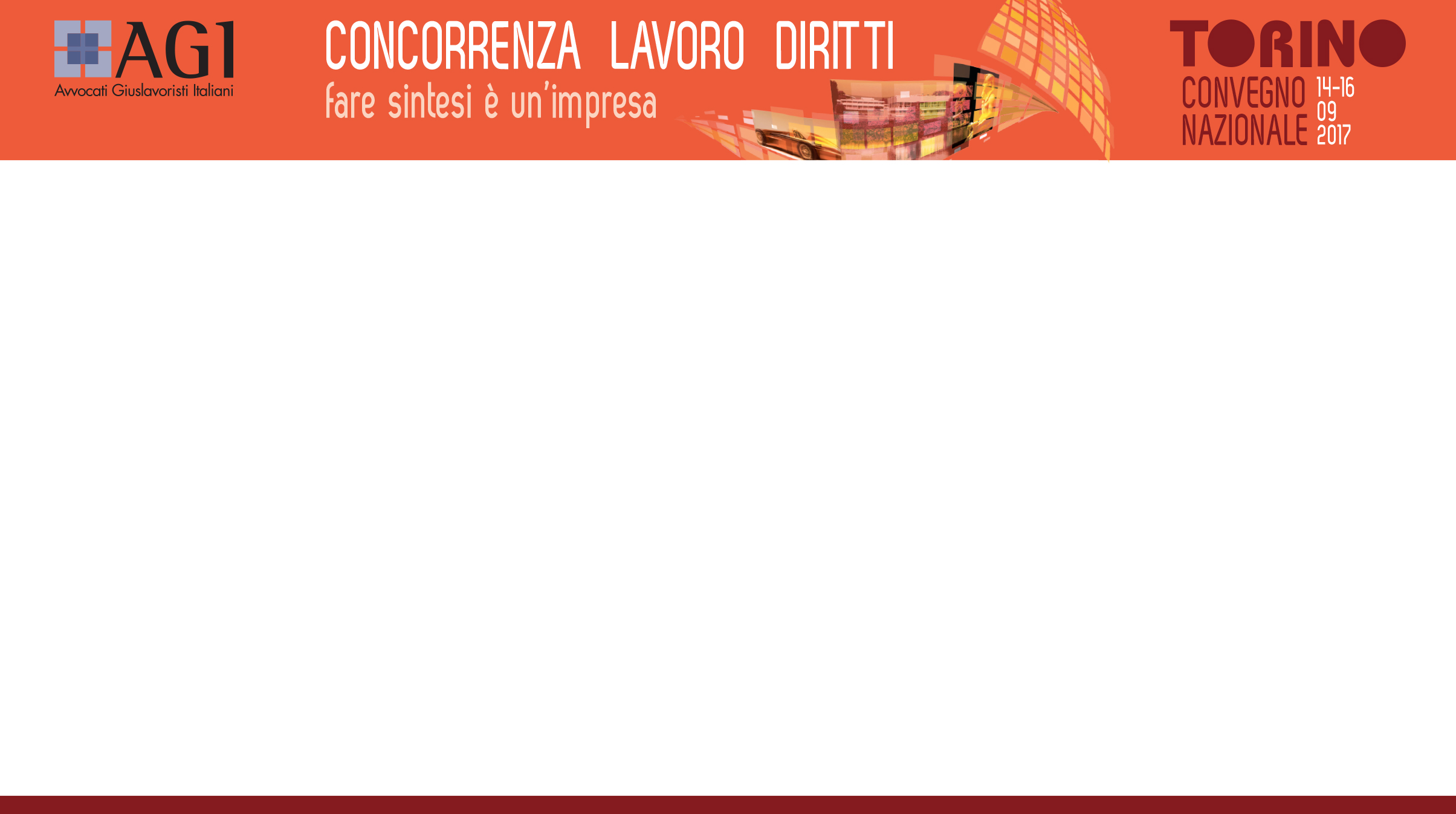 “Clausole sociali negli appalti e nei trasferimenti di azienda” - avv. Andrea Uberti - 7
Appalti pubblici - Disciplina contrattuale 

Si può suddividere in base al contenuto in norme che prevedono: 

1. procedura sindacale finalizzata a garantire la continuità occupazionale compatibilmente con esigenze organizzative imprese, principio concorrenza ed eventuali clausole dei bandi di gara 
- Cfr. art. 6 bis, Accordo 3.7.2017 piccola e media industria metalmeccanica; art. 9bis, Accordo 26.11.2016 aziende metalmeccaniche

2.  obblighi assunzione condizionati ad anzianità di servizio nell’appalto
-  Cfr. art. 6, Accordo 6.12.2016 imprese esercenti servizi ambientali; art. 34, CCNL 27.2.2014 agenzie somministrazione lavoro.

3.  obblighi assunzione condizionati alle nuove condizioni di appalto
-  Cfr. nuovo articolo, Accordo 11.5.2017 sistema industriale integrato beni e servizi medici.
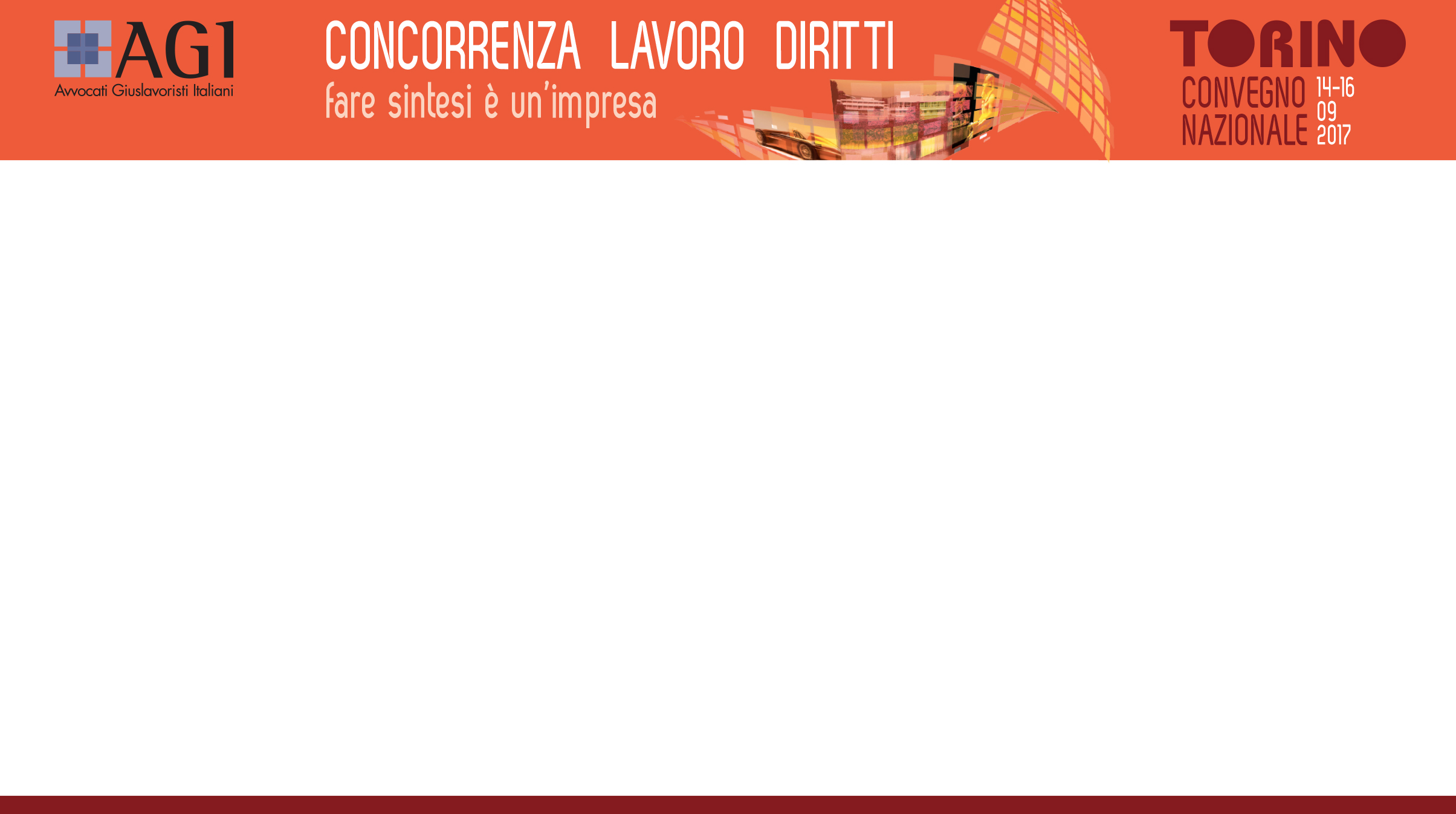 “Clausole sociali negli appalti e nei trasferimenti di azienda” - avv. Andrea Uberti - 8
Appalti pubblici – GIURISPRUDENZA
COMUNITARIA: 

•	clausola prima generazione (applicazione CCNL):
C. Giust. 3 aprile 2008, C-346/06 (RUFFERT) norma ritenuta contrastante con art 49 Trattato Comunità Europea (norma regionale – Land – solo appalti pubblici - imponeva a enti aggiudicatari di assegnare esclusivamente a imprese che applicassero CCNL ivi applicato, non di applicazione generale). 

C. Giust. 18 settembre 2014, C-549/13, (Bundesdruckerei c. Stadt Dortmund): norma ritenuta contrastante con art. 56 Trattato Funzionamento Unione Europea (norma solo appalti pubblici - imponeva salario minimo dello stato committente, di applicazione generale, ma diverso da stato di esecuzione appalto). 

- C. Giust. 17 novembre 2015, C-115/2014 (RegioPost GmbH & Co. KG.): norma conforme (norma solo appalti pubblici - impone agli offerenti e subappaltatori di impegnarsi ad un salario minimo relativo a stato di esecuzione lavoro con norma di applicazione generale).
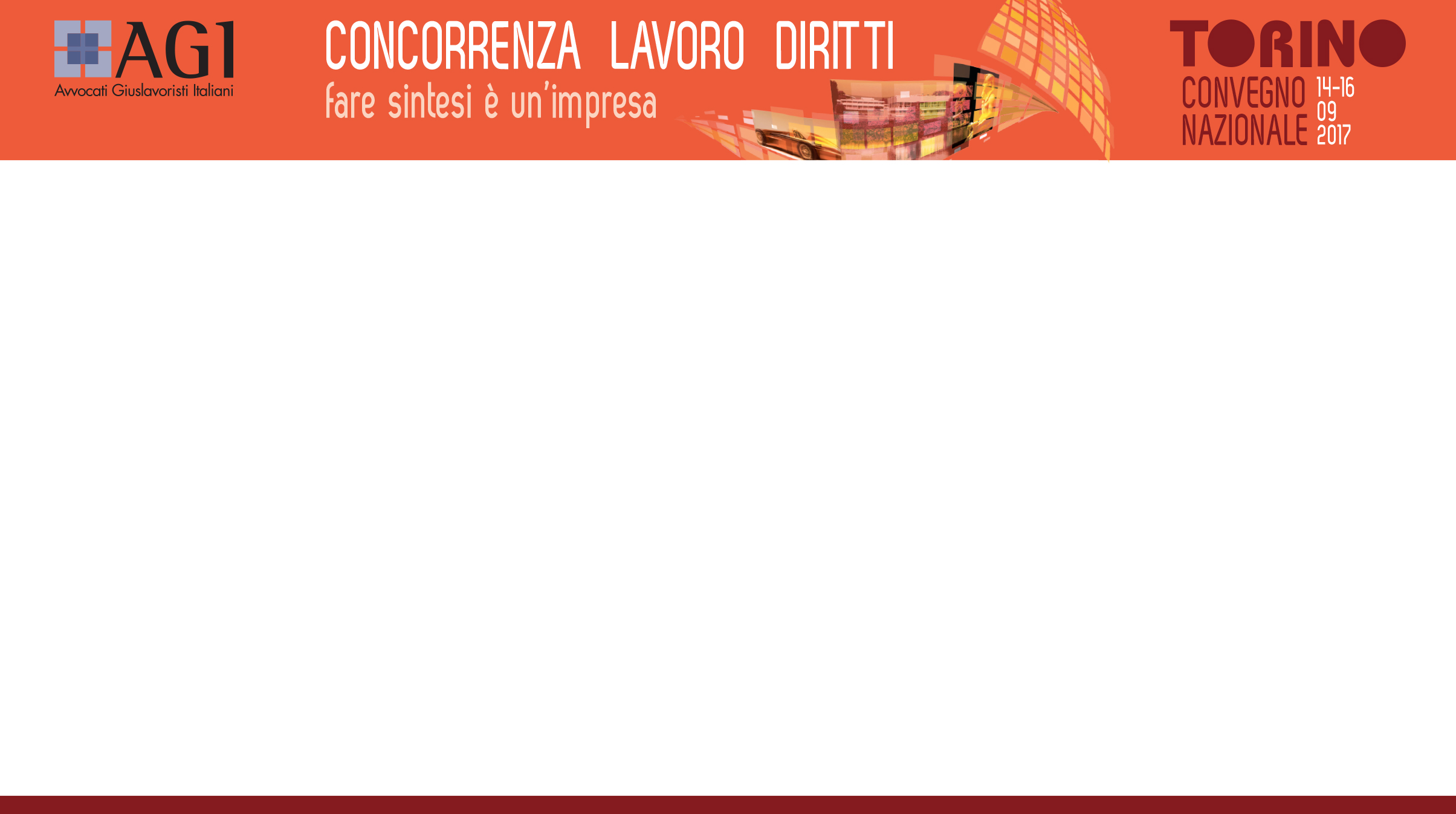 “Clausole sociali negli appalti e nei trasferimenti di azienda” - avv. Andrea Uberti - 9
Appalti pubblici – GIURISPRUDENZA (segue)
COMUNITARIA (segue): 

	Clausole seconda generazione (continuità occupazionale):
- C. Giust. 9 dicembre 2004, C-460/02, (Commissione Comunità Europea c.Repubblica italiana: handling aeroportuale):  censura art. 14 D.Lgs n. 18/1999 incompatibile con le finalità della Direttiva 96/67/CE (art. 18) (laddove prevede l’obbligo imposto alle imprese interessate di riassumere il personale del precedente prestatore di servizi così svantaggiando i nuovi concorrenti potenziali rispetto alle imprese già operanti e compromette l’apertura dei mercati).

- C. Giust. 14 luglio 2005, C-386/03, (Commissione c. Repubblica federale di Germania): analoga
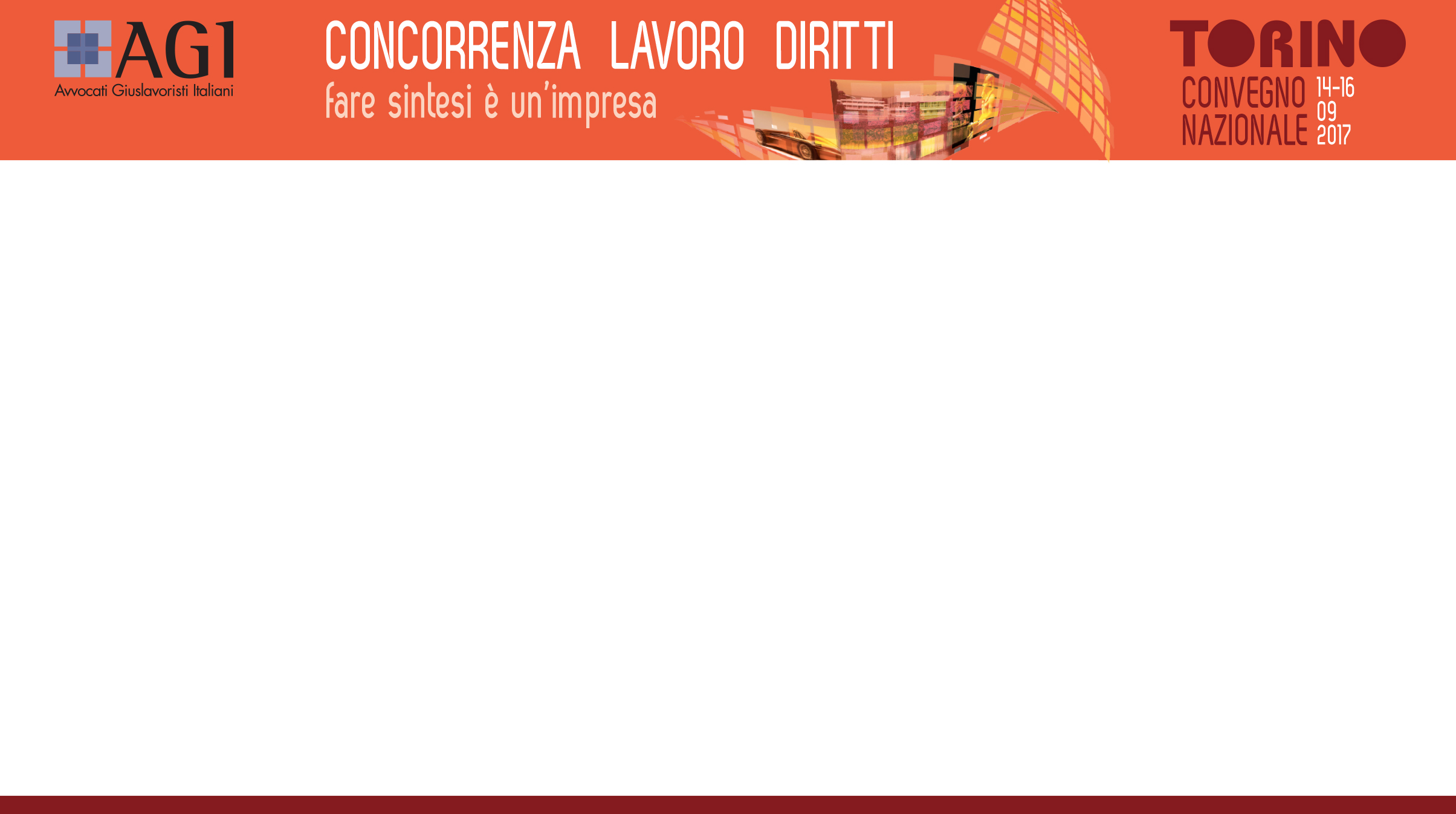 “Clausole sociali negli appalti e nei trasferimenti di azienda” - avv. Andrea Uberti - 10
Appalti pubblici - GIURISPRUDENZA (segue) 

COSTITUZIONALE: 
•	Corte Cost. n. 226/1998: clausola prima generazione (estende art. 36 L. n. 300/70 alla concessione di pubblici servizi; individua stessa ratio e ritiene incostituzionale un diverso regime)
•	Corte Cost. n. 68/2011: clausola seconda generazione (varie leggi regione Puglia non legittima automatica e generalizzata assunzione a tempo indeterminato del personale già utilizzato dalla precedente impresa  o affidatario dell’appalto)
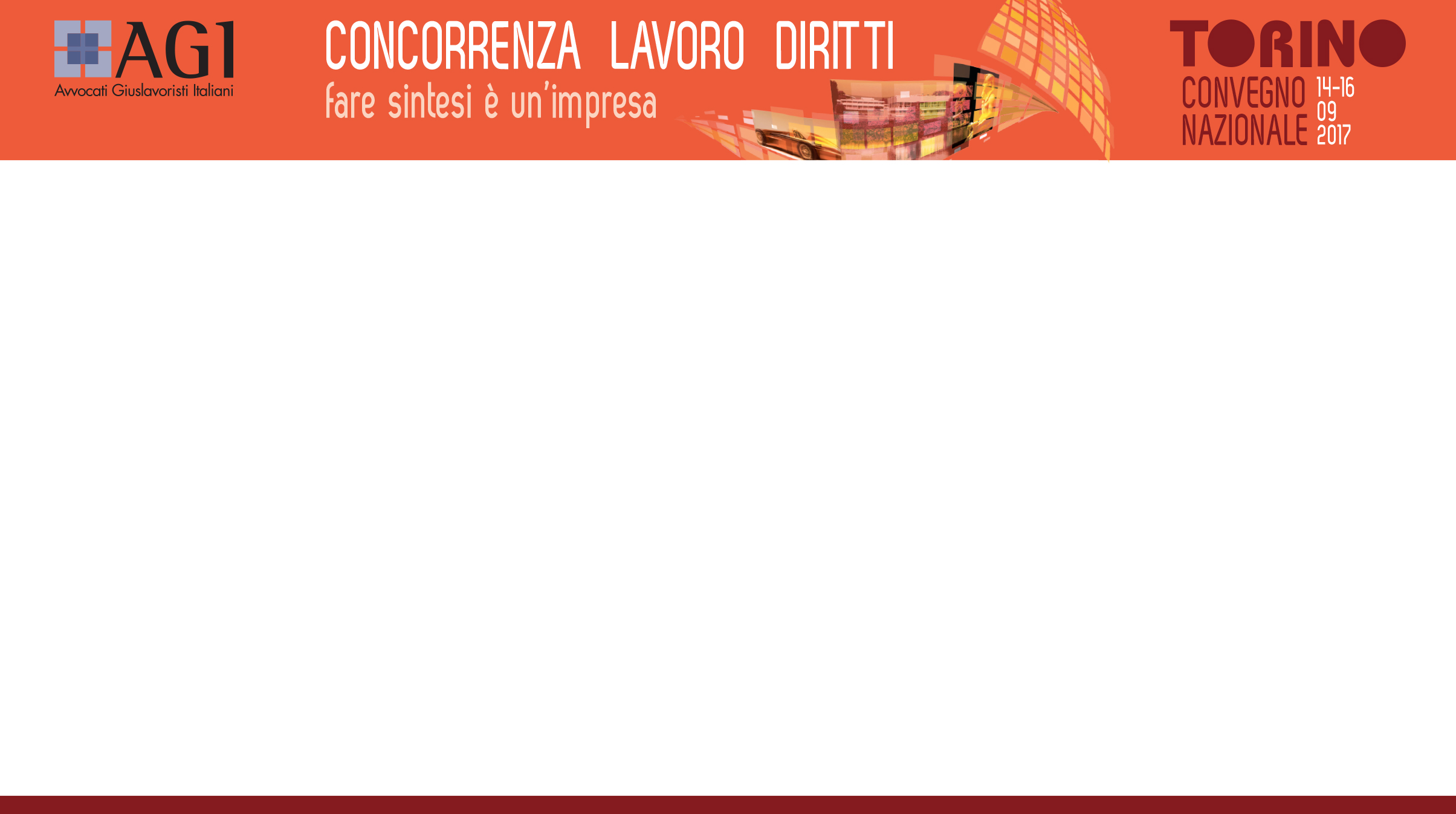 “Clausole sociali negli appalti e nei trasferimenti di azienda” - avv. Andrea Uberti - 11
Appalti pubblici - GIURISPRUDENZA  (segue)
AMMINISTRATIVA: 
•	clausola prima generazione (applicazione CCNL):
-      Cons. Stato 4109/2016 (D.Lgs. n. 163/2006) Nel capitolato di gara non deve necessariamente essere indicato un determinato CCNL se ve ne sono diversi che si attagliano alle prestazioni affidate.

•	Clausole seconda generazione (continuità occupazionale):
   C. Stato., sez. VI, 27 novembre 2014, n. 5890 – esclude automatismi di assunzione: in particolare esclude sia requisito di accesso al bando in quanto contrasterebbe con libera concorrenza e art. 41 Cost. (libertà di impresa e di autogoverno dei fattori della produzione). Simili clausole della lex specialis (anche se in esecuzione di CCNL) possono essere solo requisiti di esecuzione del servizio e sempre con il limite di armonizzare l’assorbimento dei lavoratori con l’organizzazione dell’impresa subentrante.
   Conformi Cons. Stato, III, n. 1255/2016; Cons. Stato, VI, n. 5598/2015, Cons Stato, III, n. 1896/2013 e altre. (Cfr. anche pareri ANAC n. 41 del 2013 e n. 40 del 2014). 

  TAR Toscana, III, n. 231 del 13/2/2017 (nuova disciplina): ottima motivazione, effettua confronto tra Art. 69, D.Lgs. n. 163/2006 e nuovo art. 50, D.Lgs. n. 50/2016 e conclude confermando in toto interpretazione giurisprudenziale che esclude automatismi di assunzione (cfr. sopra)
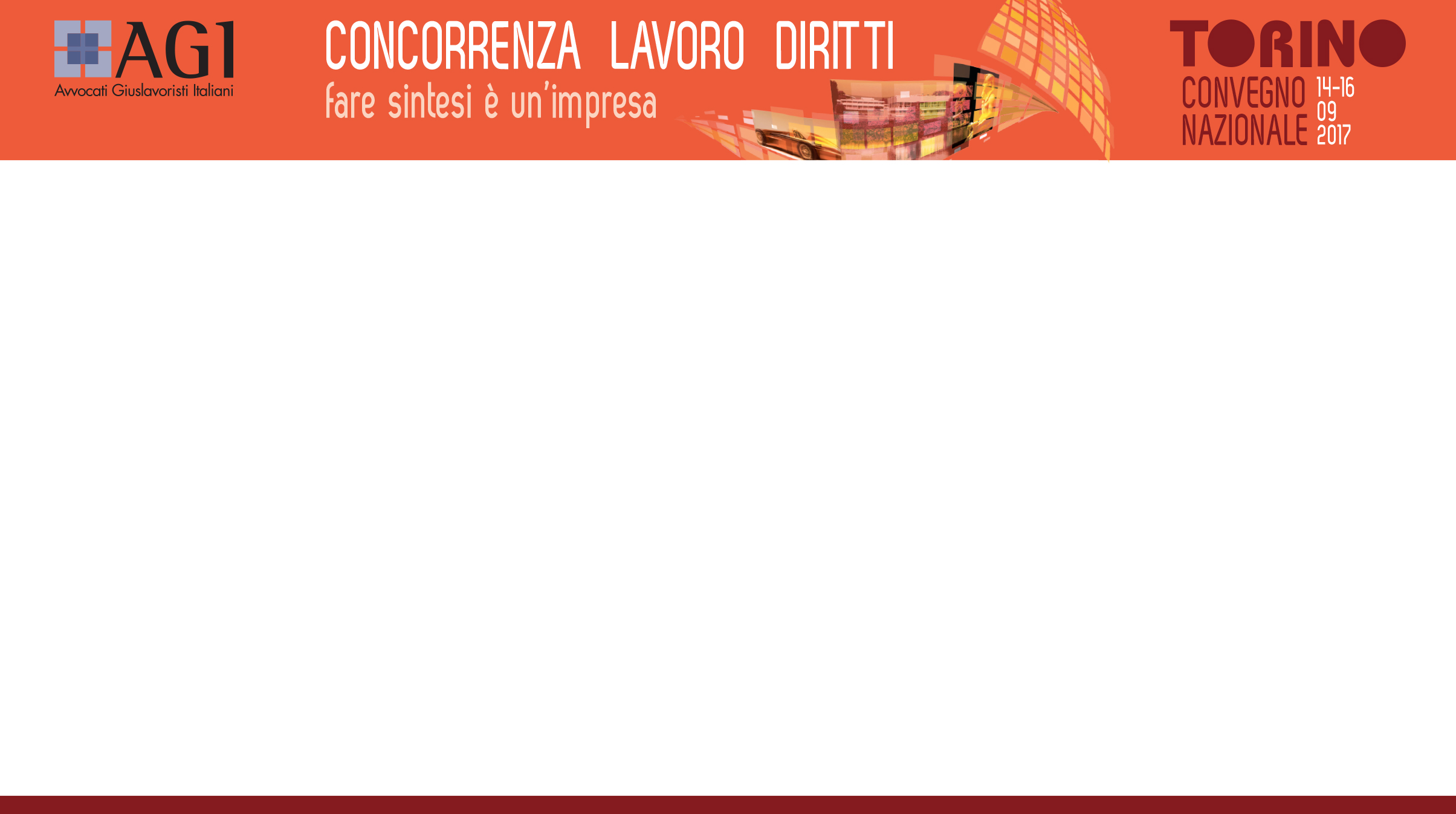 “Clausole sociali negli appalti e nei trasferimenti di azienda” - avv. Andrea Uberti - 12
Appalti pubblici - GIURISPRUDENZA (segue) 
ORDINARIA: 

•	clausola prima generazione (applicazione CCNL):
  Cass. n. 5828/2002 (Art. 36, St. Lav.): la clausola sociale, anche legale, non opera di diritto,  deve essere inserita nel capitolato e non attiene alla continuità occupazionale.
  Cass. n.18860/2014 (Art. 36, St. Lav.): la clausola del capitolato introdotta ai sensi dell’art. 36 St. Lav. è clausola a favore di terzi (1411 c.c.) – la sua applicazione può essere rivendicata dai lavoratori.

 	Clausole seconda generazione fonte contrattuale (continuità occupazionale):
  Trib. Milano 23.5.2014; Trib. Milano 26.5.2016 (negano passaggio). Trib. Milano 21.11.2011 (riconosce diritto assunzione); eventuali obblighi di assunzione di fonte contrattuale possono essere invocati dal personale se provato in fatto l’appartenenza allo stesso nei limiti temporali richiesti;
  App. Bologna 30.11.2015 (nega passaggio): perché sorga obbligo assunzione occorre dimostrare in fatto «invarianza delle prestazioni appaltate» ove richiesta.
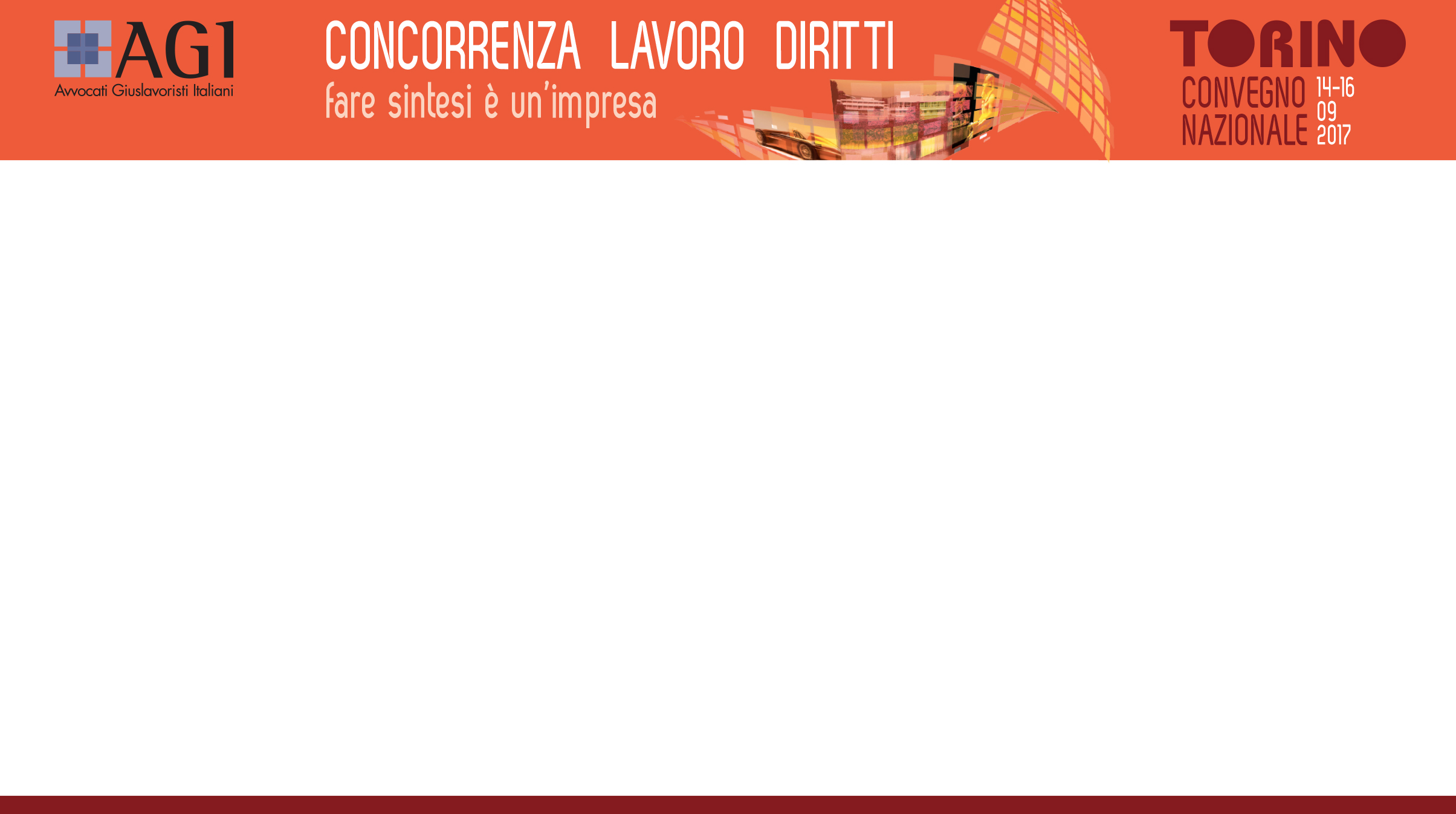 “Clausole sociali negli appalti e nei trasferimenti di azienda” - avv. Andrea Uberti - 13
Appalti privati - Disciplina normativa

disciplina COMUNITARIA
•	DISTACCO TRANSAZIONALE
o	DIR. N. 71/1996 : Tale Direttiva si riferisce al distacco di lavoratori nell’ambito di prestazioni di servizi (compresi gli appalti) transnazionali riconoscendo loro in determinate materie l’applicazione della disciplina legale e contrattuale applicabile nel paese di distacco
o	DIR. N. 67/2014 : Tale Direttiva, sempre relativa al distacco di lavoratori nell’ambito di prestazioni di servizi (compresi gli appalti) transnazionali prevede misure dirette a prevenire e sanzionare ogni violazione della citata Direttiva 71/1996

disciplina NAZIONALE:
•	APPALTI ENDOAZIENDALI: Legge N. 1369/1960 (abrogata da DLgs 276/2003):
negli appalti endoaziendali, garantiva ai lavoratori impiegati nell’appalto il diritto ad un trattamento normativo non inferiore a quello spettante ai dipendenti dell’impresa committente
•	DISTACCO TRANSNAZIONALE:
o	D.LGS. N. 72/2000: (abrogato) recepisce la Direttiva 71/1996 riconoscendo ai lavoratori le medesime condizioni di lavoro previste dalla disciplina legale e contrattuale nazionale per i lavoratori subordinati che prestano analoga attività
o	D.LGS. N. 136/2016: recepisce entrambe le direttive 71/96 e 67/14 sostituendo D.Lgs 72/2000: disciplina completa, autenticità distacco, difesa dei diritti, osservatorio e soprattutto sanzioni.
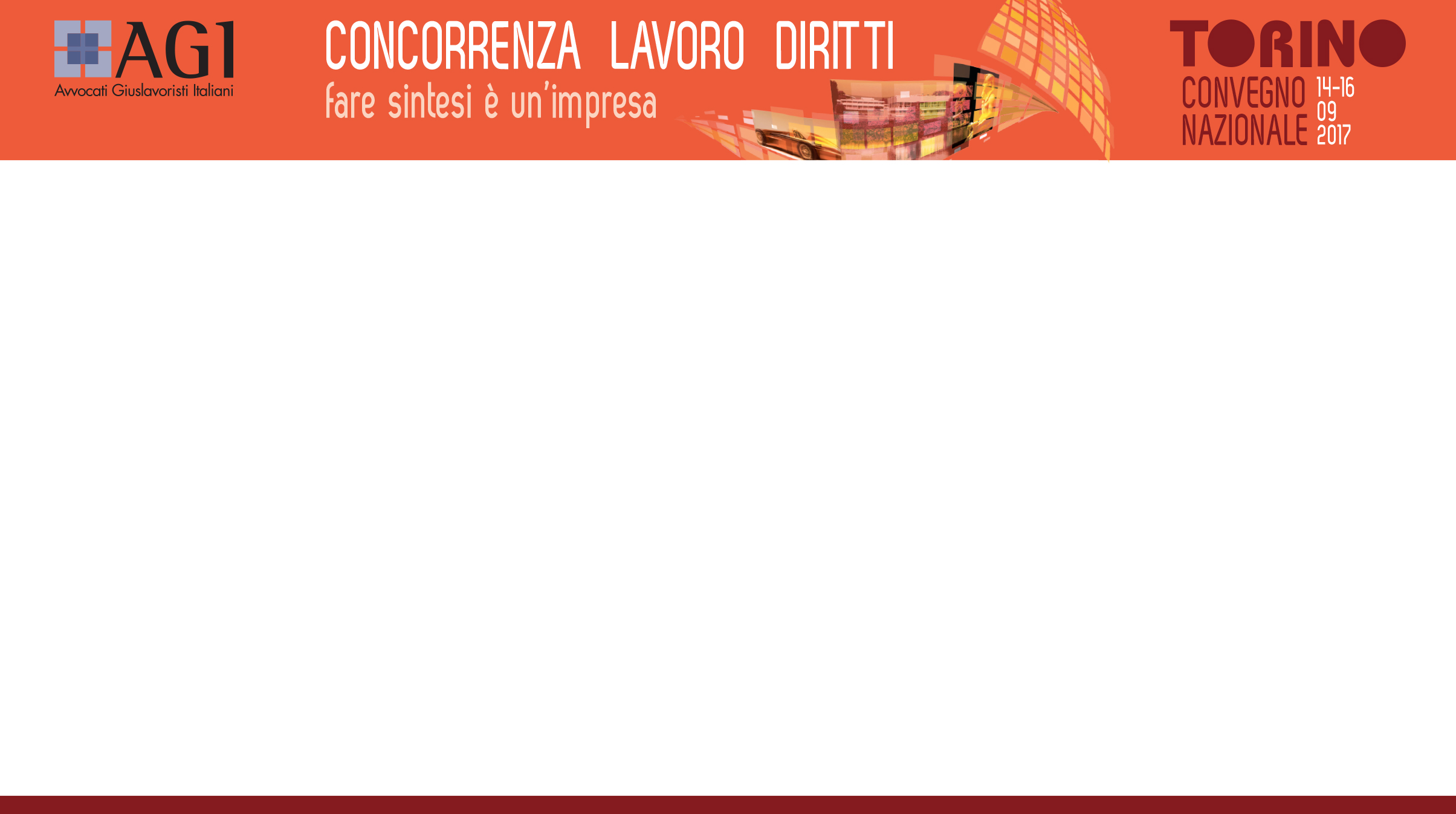 “Clausole sociali negli appalti e nei trasferimenti di azienda” - avv. Andrea Uberti - 14
Appalti privati - Disciplina contrattuale

Tipologie (in base al contenuto)
applicazione del CCNL		2.      continuità occupazionale in fase di cambio appalto

1.  Clausole attinenti alla applicazione del CCNL …
del committente (o trattamento economico normativo complessivamente non inferiore a CCNL committente):
Cfr. art. 49, Accordo 16.10.2014 aziende grafiche e az. Editoriali (modalità attestazione applicazione del CCNL);  art. 16, CCNL 16.12.2016 Mobilità p.to 2 (disciplina completa – individua quali attività devono vedere applicazione CCNL committente) Spedizione CCNL committente p.to 2.1 e per le altre CCNL di riferimento p.to 1.3);  art. 42, CCNL 1.8.2013 imprese Trasporto Merci e logistica;  art. 7, CCNL 15.6.2012 servizi postali in appalto; art. 97, CCNL 20.2.2010 Turismo; art. 204, CCNL 28.12.2016 Commercio (debole limitazione alle attività appaltabili); 

dell’appaltatore:
Cfr. art. 63, CCNL 14.6.2016 piccola e media industria metalmeccanica; art. 101, Accordo 13.6.2016 piccole e medie aziende laterizi; art. 19, CCNL 31.3.2015 Credito; art. 12 Accordo 7.2.2013 RAI; art. 4, CCNL 27.10.2012 Aziende alimentari; art. 218, CCNL 23.7.2008 Terziario.
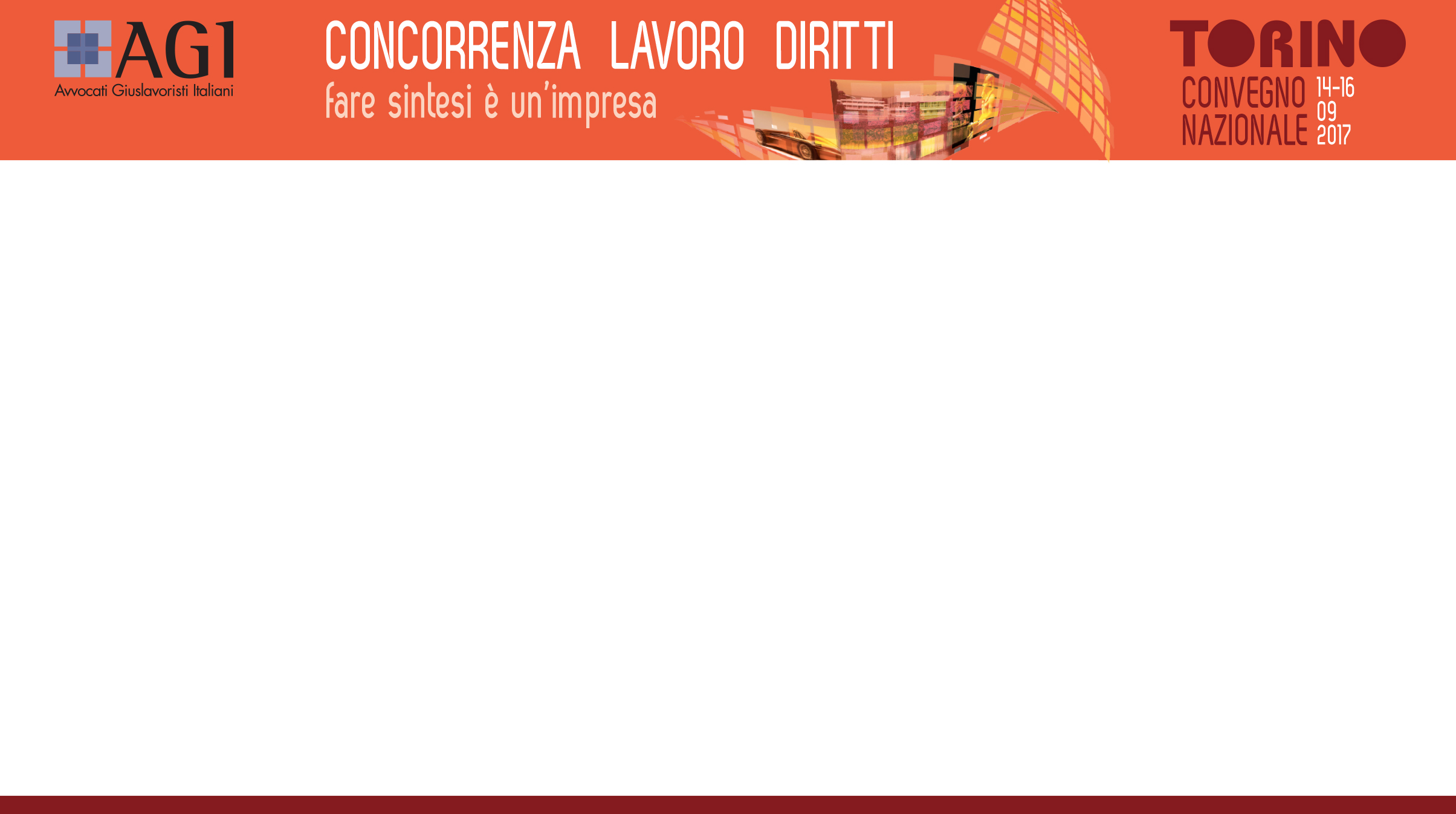 “Clausole sociali negli appalti e nei trasferimenti di azienda” - avv. Andrea Uberti - 15
Appalti privati - Disciplina contrattuale (segue)

	2. Clausole attinenti alla continuità occupazionale in fase di cambio appalto
A loro volta si possono suddividere in clausole che prevedono: 

A)	obblighi di assunzione condizionati o incondizionati
 
A.1 	obblighi di assunzione condizionati.
A.1. a)	obbligo di assumere in tutto o in parte il personale impiegato nell'appalto dall'impresa uscente determinando i soggetti o rendendoli determinabili: (es. anzianità servizio in appalto, mansioni espletate); genera diritto soggettivo in capo ai lavoratori individuati: 
 
A.1 b)	obbligo di assumere una determinata percentuale/numero di addetti senza consentirne individuazione: in caso di violazione del limite quantitativo non genera automaticamente per lavoratore diritto soggettivo (risarcimento per perdita di chance).
 
A.2	clausole che prevedono obblighi assunzione incondizionati
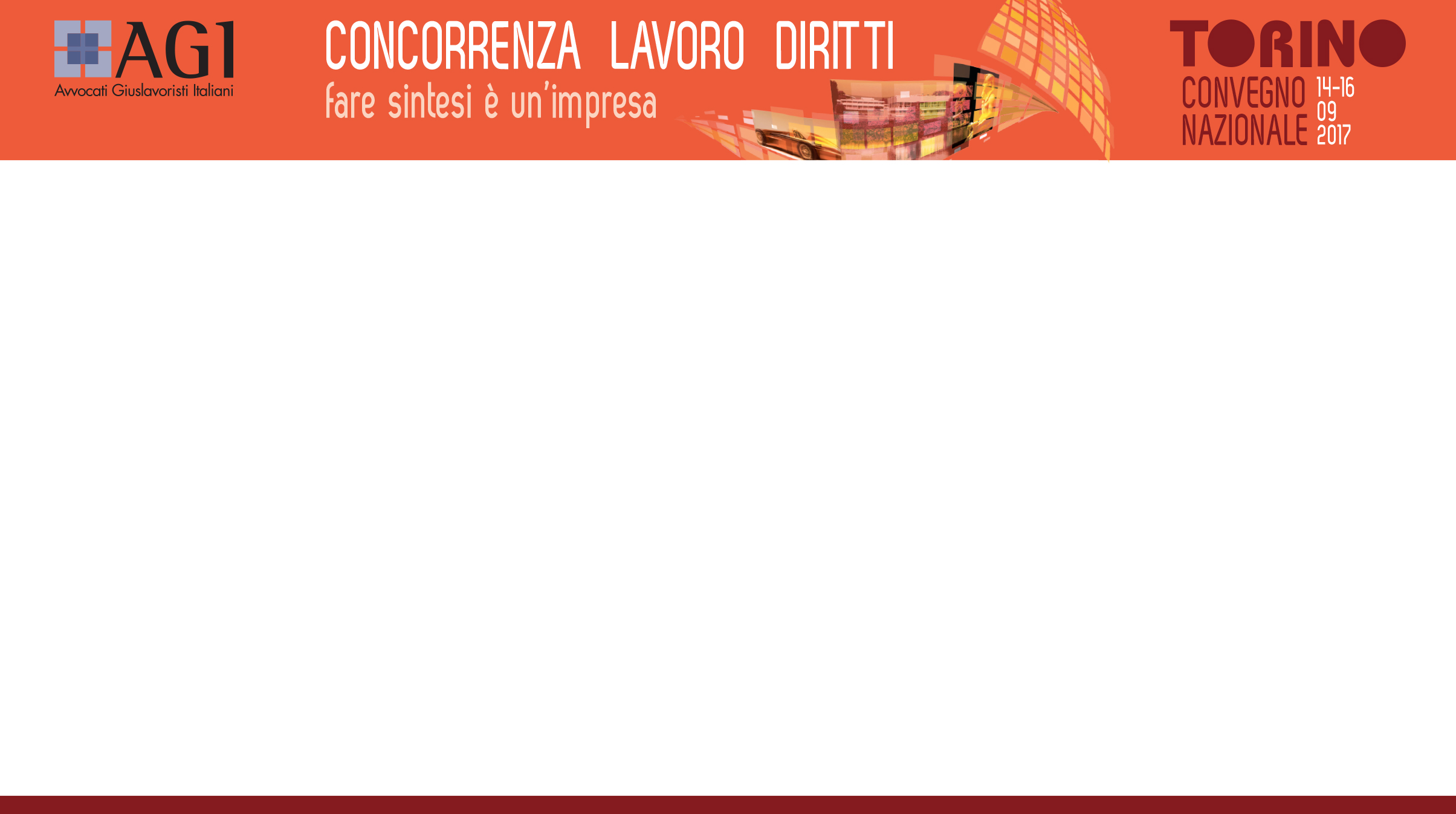 “Clausole sociali negli appalti e nei trasferimenti di azienda” - avv. Andrea Uberti - 16
Appalti privati - Disciplina contrattuale (segue)
2. continuità occupazionale in fase di cambio appalto (segue)

B)	obbligo al committente di inserire nel bando/contratto d'appalto obbligo per subentrante di assumere prioritariamente gli stessi addetti.  Eventuali obblighi di assunzione a favore dei lavoratori scaturiscono solo da contratto di appalto.
 
C)  	clausole che prevedono mera preferenza in sede di assunzione.
 
D)	obbligo di partecipare a consultazione sindacale: genera obbligo aziendale a trattare in buona fede. Fuori da casi A1a) eventuali obblighi di assunzione a favore dei lavoratori scaturiscono solo da accordo specifico a valle.
D1.	Come corollario di clausole A o B (o di altro tipo):
sempre: per facilitare verifiche di ogni genere;
solo laddove ci sia mutamento in appalto
D.2 	Come unica forma di tutela indiretta (debole):
 
E)  	clausole che prevedono particolari condizioni di assunzione.
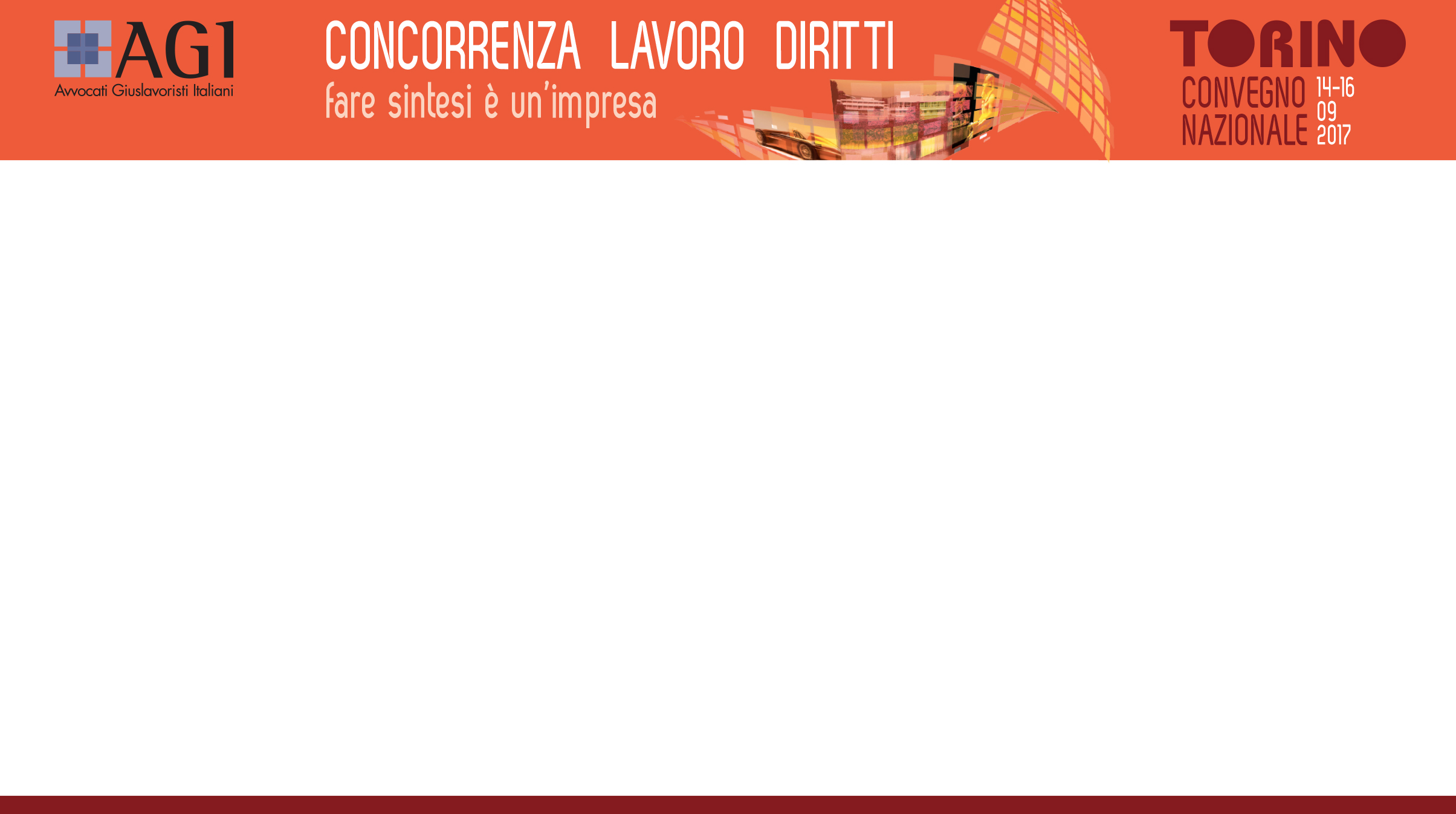 “Clausole sociali negli appalti e nei trasferimenti di azienda” - avv. Andrea Uberti - 17
Appalti privati - Disciplina contrattuale (segue)
2. continuità occupazionale in fase di cambio appalto (segue)

A.1 	obblighi di assunzione condizionati

A.1. a)	obbligo di assumere determinando i soggetti o rendendoli determinabili:
art. 146, CCNL 29.7.2016 imprese metalmeccaniche artigiane; Accordo 30.5.2016 telecomunicazioni; art. 53 bis, CCNL 5.1.2016 Intersettoriale; art. 94, CCNL 16.4.2014 Agenzie sicurezza sussidiarie; art. 27, CCNL 8.4.2013 Istituti vigilanza; art. 37, CCNL 16.12.2011 cooperative settore socio sanitario; art. 4, CCNL 31.5.2011 Multiservizi; art. 335-336, CCNL 20.2.2010 Turismo Capo XII ristorazione collettiva: obbligo assunzione a parità condizioni appalto

A.1 b)	obbligo di assumere una determinata percentuale/numero di addetti senza consentirne individuazione: 
Art. 207, CCNL 28.12.2016 Commercio: limite dimensionale appalto (10 addetti o 8%); obbligo assunzione in percentuale solo se impresa subentrante non abbia già una struttura organizzativa sufficiente per copertura dell’appalto (n.b. intero titolo LV «cambio appalto» - premessa e artt. da 208 a 217);
art. 27, CCNL 8.4.2013 Istituti vigilanza privata e servizi fiduciari (criteri per determinare impiego effettivo personale – procedura per contestare)
 
A.2	clausole che prevedono obblighi assunzione incondizionati
art. 16, CCNL Autoferrotranvieri?
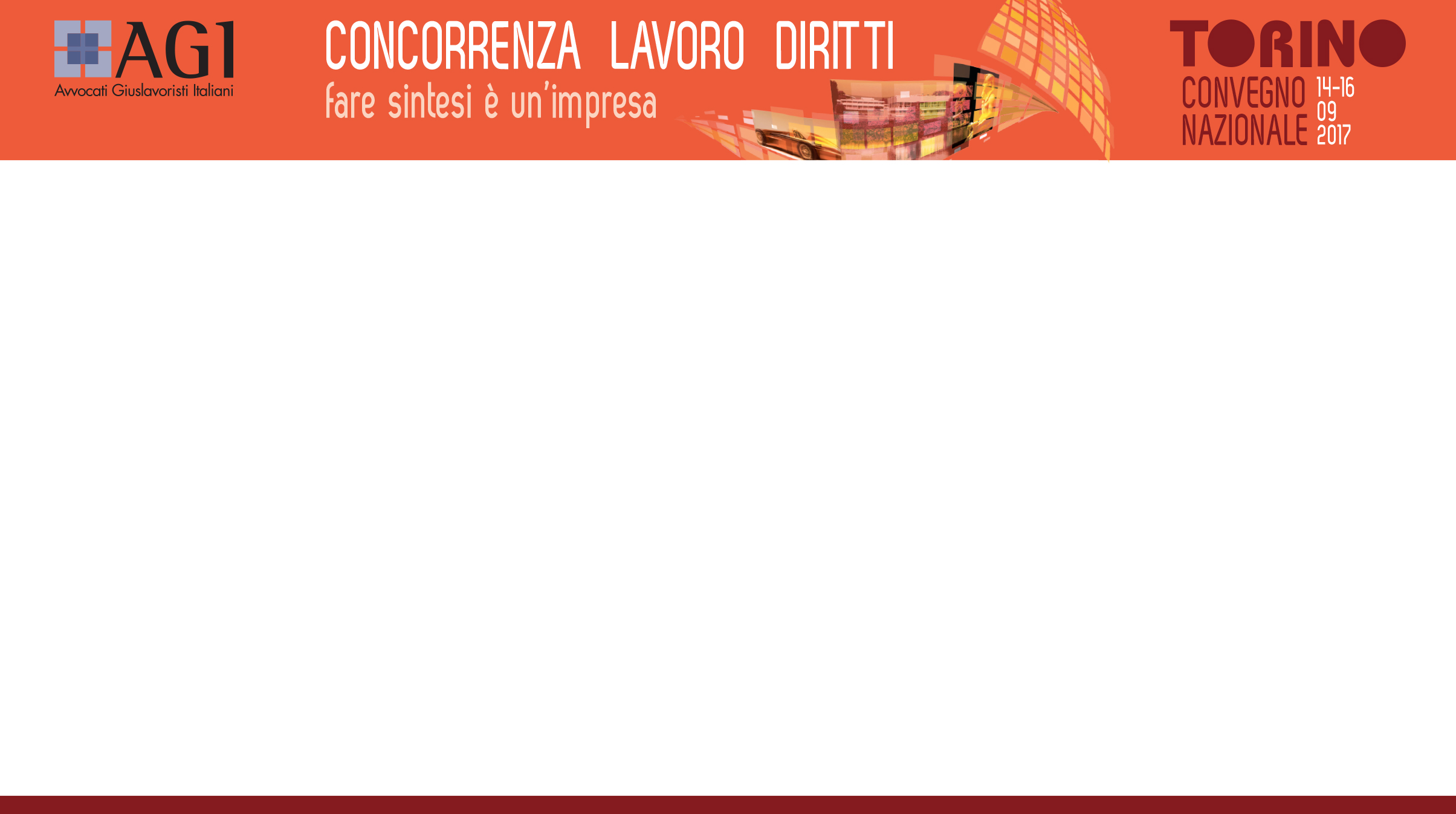 “Clausole sociali negli appalti e nei trasferimenti di azienda” - avv. Andrea Uberti - 18
Appalti privati - Disciplina contrattuale (segue)

2. continuità occupazionale in fase di cambio appalto (segue)
B)	Impone al committente di inserire nel bando/contratto d'appalto obbligo per subentrante di assumere prioritariamente gli stessi addetti.  
art. 16, CCNL 16.12.2016 Mobilità, in particolare p.to 2.3: obbligo solo ove armonizzabile con organizzazione subentrante e condizioni appalto;
art. 42 bis, CCNL 1.8.2013 imprese Trasporto Merci e logistica (impegno a dare preferenza);
C)  	clausole che prevedono preferenza in sede di assunzione.
art. 42 bis, CCNL 1.8.2013 Trasporto Merci e logistica.
art. 18, CCNL 22.12.2014 Istituti investigativi (impegno verso impresa subentrante);
D)	obbligo di partecipare a consultazione sindacale.
D1.	Come corollario di clausole A o B (o di altro tipo):
i)  sempre: per facilitare verifiche di ogni genere:
 artt. 208/209/210, CCNL 28.12.2016 Commercio cit.; Accordo 30.5.2016 telecomunicazioni;  art. 53 bis, CCNL 5.1.2016 Intersettoriale; art. 18, CCNL 22.12.2014 Istituti investigativi; art. 94, CCNL 16.4.2014 Agenzie sicurezza sussidiarie; art. 37, CCNL 16.12.2011 cooperative settore socio sanitario; art. 4, CCNL 31.5.2011 Multiservizi; art. 335-336, CCNL 20.2.2010 Turismo Capo XII ristorazione collettiva  //  art. 16, CCNL 16.12.2016 Mobilità cit., in particolare p.to 2.4; art. 42 bis, CCNL 1.8.2013 Trasporto Merci e logistica:
ii)  solo laddove ci sia mutamento in appalto; art. 7, CCNL 15.6.2012 servizi postali in appalto; art. 146 CCNL 29.7.2016 imprese metalmeccaniche artigiane; art. 27, CCNL 8.4.2013 Istituti vigilanza;
D.2 	Come unica forma di tutela indiretta (debole):
art. 97 CCNL 20.2.2010 Turismo – generico NON ristorazione
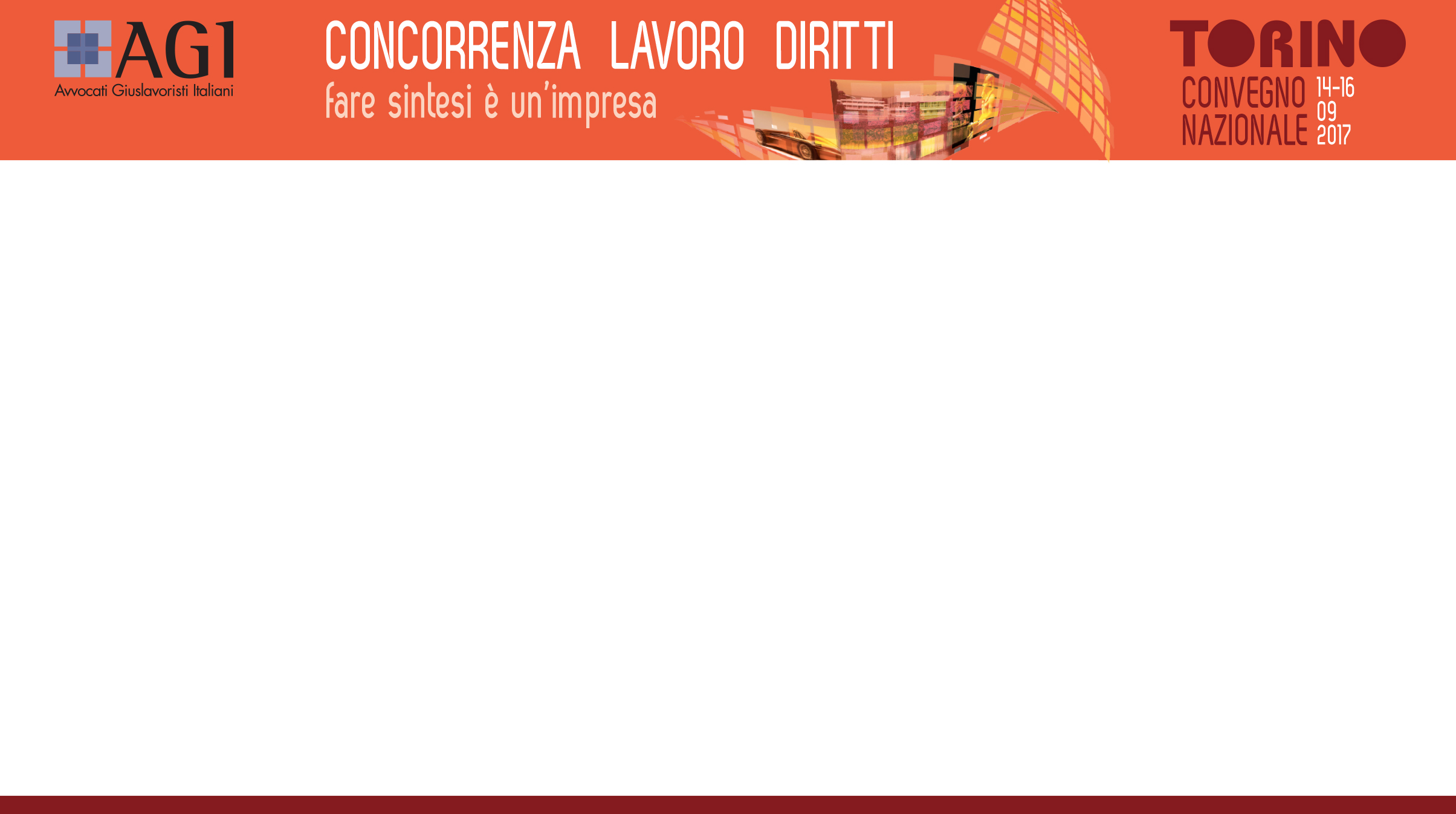 “Clausole sociali negli appalti e nei trasferimenti di azienda” - avv. Andrea Uberti - 19
Appalti privati - Disciplina contrattuale (segue)
2. continuità occupazionale in fase di cambio appalto (segue)

E)  	clausole che prevedono particolari condizioni di assunzione

Art. 217, CCNL 28.12.2016 Commercio: anzianità per lavoratori assunti con tutele crescenti;
art. 16, CCNL 16.12.2016 Mobilità: salvaguardia condizioni normative ed economiche in godimento;
art. 146, CCNL 29.7.2016 imprese metalmeccaniche artigiane; articolo nuovo, Accordo 30.5.2016 telecomunicazioni;  art. 53 bis, CCNL 5.1.2016 Intersettoriale; art. 18, CCNL 22.12.2014 Istituti investigativi; art. 94, CCNL 16.4.2014 Agenzie sicurezza sussidiarie; art. 27, CCNL 8.4.2013 Istituti vigilanza; art. 7, CCNL 15.6.2012 servizi postali in appalto; art. 4, CCNL 31.5.2011 Multiservizi: passaggio diretto;
Art. 37, CCNL 16.12.2011 cooperative settore socio sanitario: mantenimento livello economico ed anzianità; 
art. 27, CCNL 8.4.2013 Istituti vigilanza privata: mantenimento trattamento economico, normativo, anzianità convenzionale e scatti
art. 338, CCNL 20.2.2010 Turismo (e altri): esenzione periodo prova
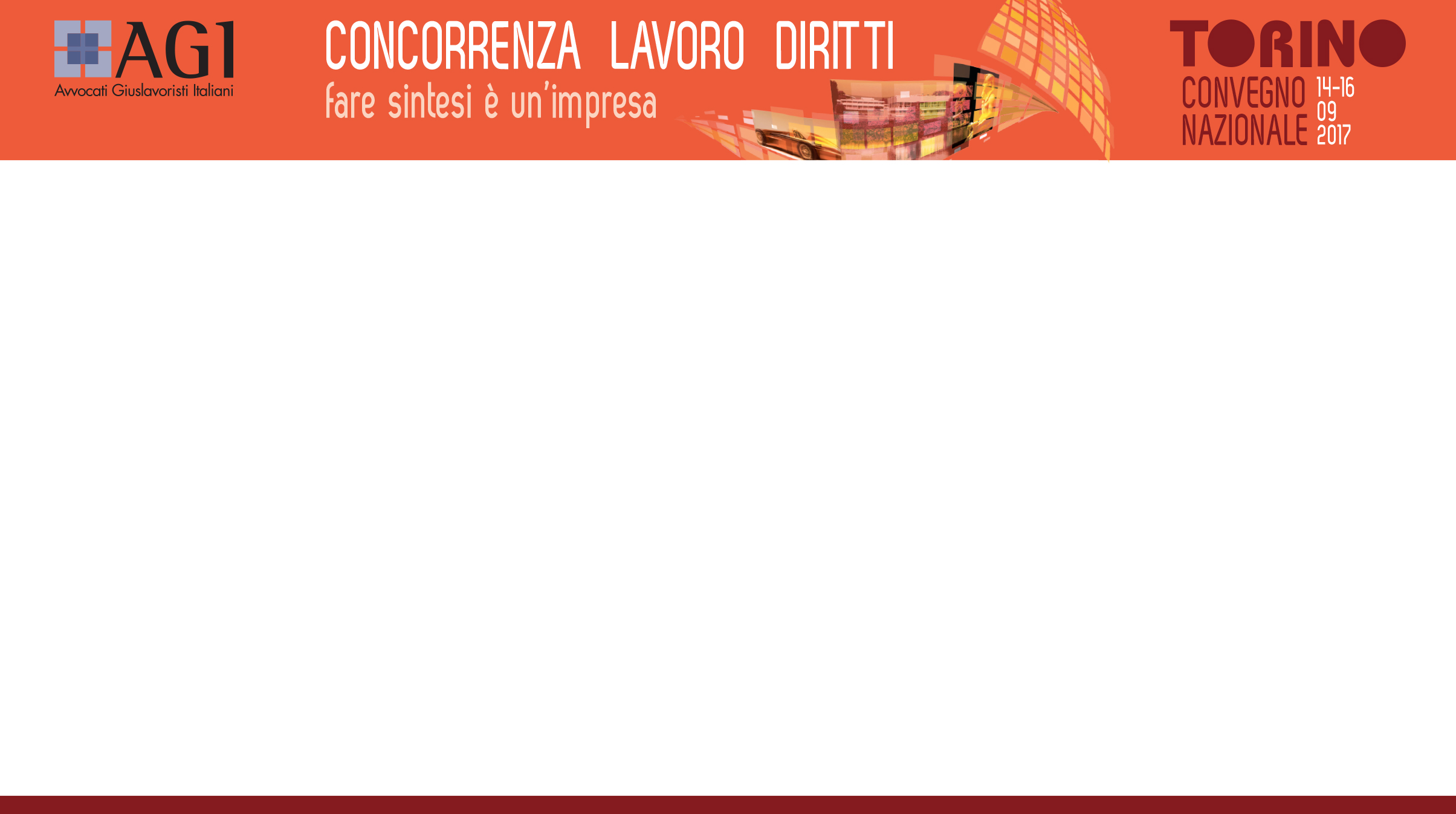 “Clausole sociali negli appalti e nei trasferimenti di azienda” - avv. Andrea Uberti - 20
Appalti privati –GIURISPRUDENZA 
relativa a:

  Clausole previste nei contratti di appalto: sono clausole in favore di terzo per cui i lavoratori ne possono rivendicare l’applicazione nei confronti dell’appaltatore (Trib. Milano, 3.5.2017 relativa a obbligo di assunzione del personale già impiegato nell’appalto)

  Clausole previste in accordi sindacali specifici siglati in sede di cambio appalto: i lavoratori possono invocarne l’applicazione nei confronti del datore di lavoro stipulante – relativamente agli obblighi di assunzione è applicabile l’art. 2932 c.c. (esecuzione in forma specifica) solo nel caso in cui la clausola contrattuale consenta di determinare tutti gli elementi del contratto di lavoro (Cass. 27841/2009);
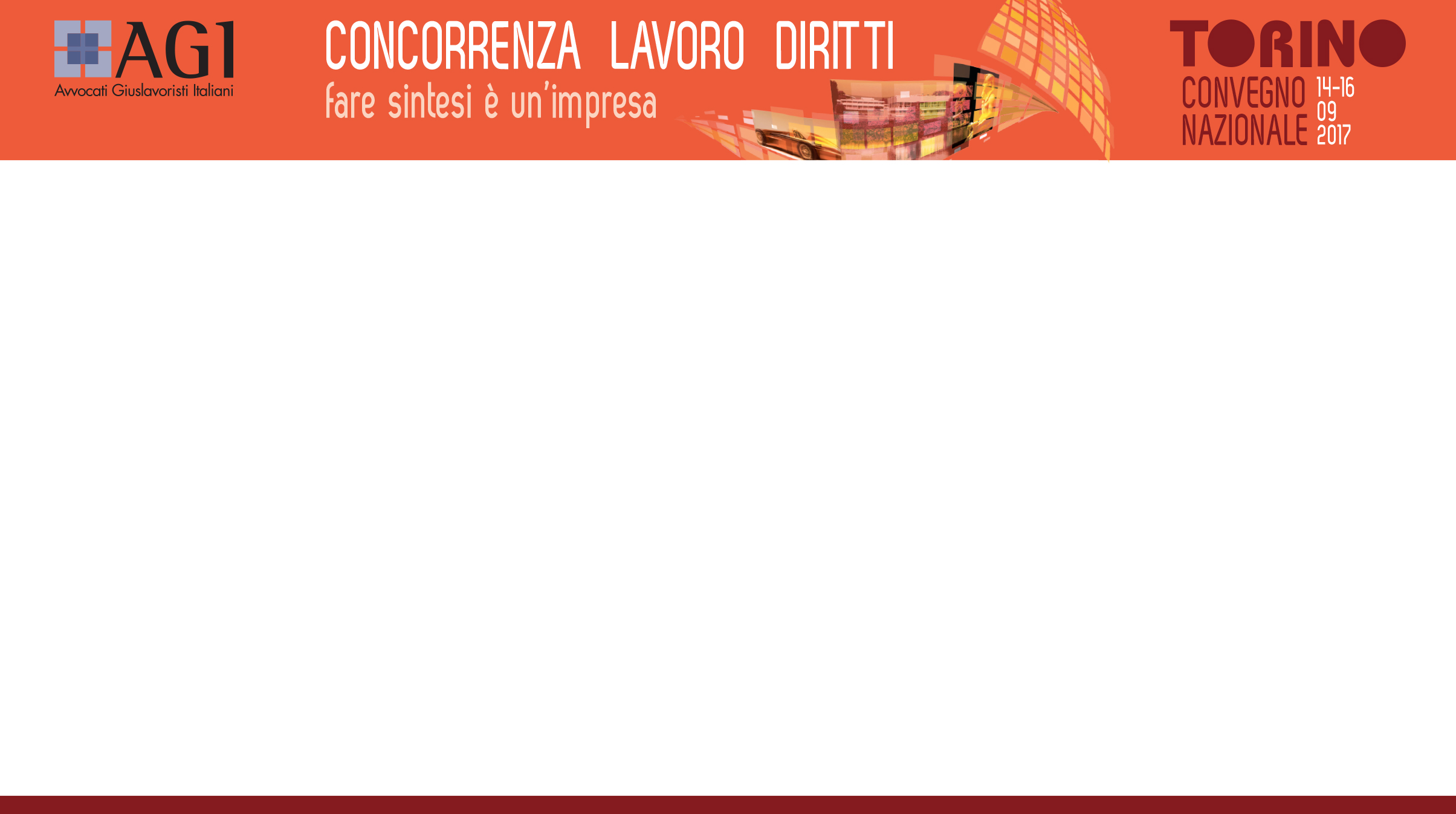 “Clausole sociali negli appalti e nei trasferimenti di azienda” - avv. Andrea Uberti - 21
Appalti privati - GIURISPRUDENZA relativa a (segue): 

  Clausole previste in CCNL:
  i lavoratori possono invocarne l’applicazione nei confronti del datore di lavoro che applica tale CCNL: Trib. Monza, 8.4.2015 esclude applicazione norma contrattuale per appaltatore che applica un diverso CCNL; idem Trib. Milano, 10.2.2015 e App. Potenza, 20.11.2008 (la clausola di mantenimento del posto di lavoro ha esclusiva fonte contrattuale e ne consegue che risulta imprescindibile: a) l’adesione delle parti elle OO.SS. stipulanti; b) il rispetto della procedura) (cfr. anche interpello Min. Lav. n.22/2012) 
  esclude o meno obbligo all’assunzione:  Cass. 18277/2010 che ha escluso un obbligo di assunzione nell’art. 4 CCNL Igiene Ambientale;  Cass. 15684/2016 ha affermato obbligo assunzione per art. 37 CCNL cooperative sociali;  Trib. Busto Arsizio, 7.5.2004 che ha invece individuato tale obbligo nell’art. 329 CCNL 6.7.2001 addetti pubblici servizi, idem Trib. Milano, 31.3.2004 per art. 4 CCNL 25.5.2001 imprese di pulizia, Trib. Monza, 26.4.2016 per art. 27 CCNL Vigilanza privata;
  relativamente agli obblighi di assunzione è applicabile l’art. 2932 c.c. (esecuzione in forma specifica) solo nel caso in cui la clausola contrattuale consenta di determinare tutti gli elementi del contratto di lavoro (Cass. n. 18277/2010).
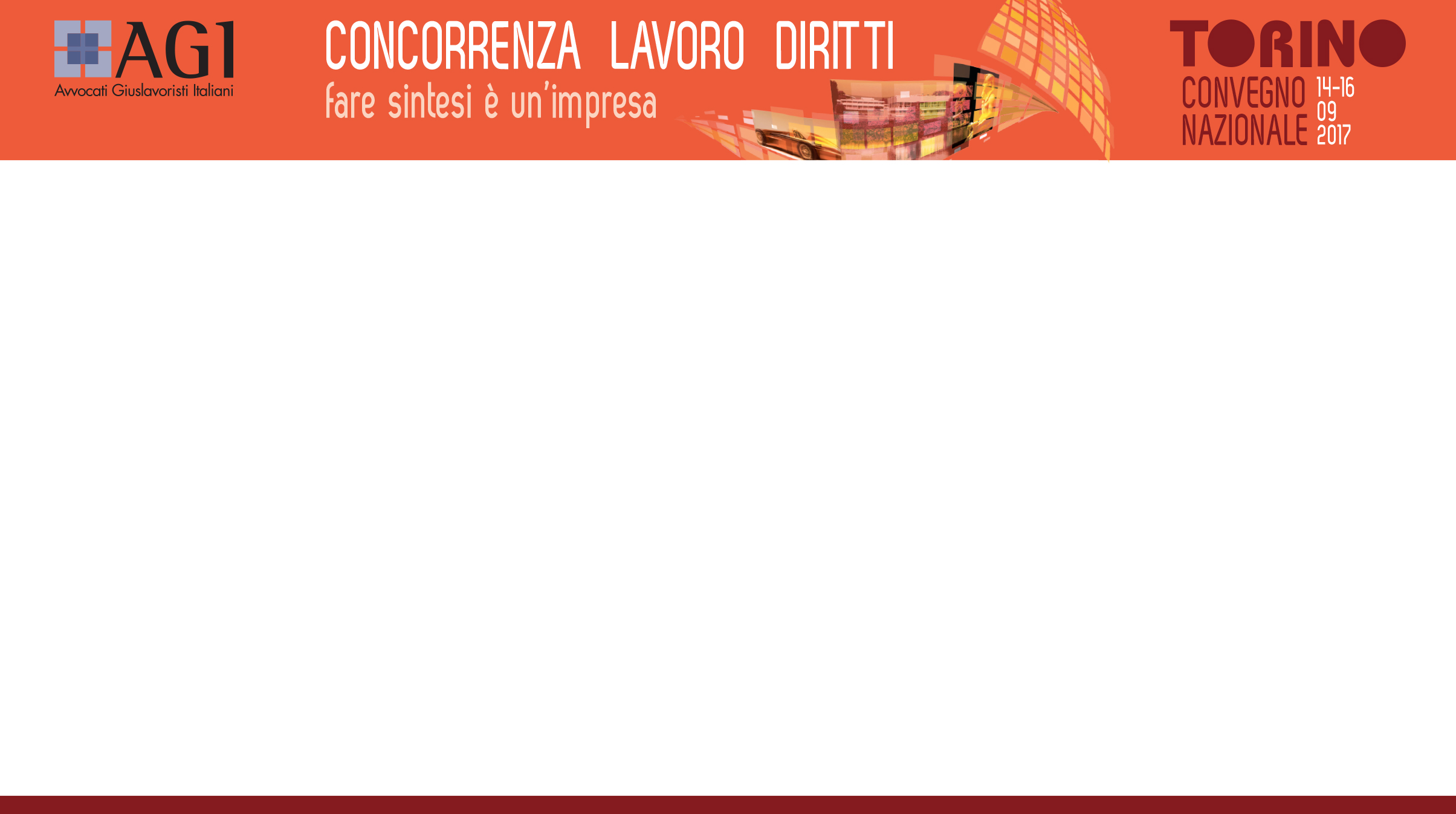 “Clausole sociali negli appalti e nei trasferimenti di azienda” - avv. Andrea Uberti - 22
D.	INTERFERENZA CON TRASFERIMENTO DI AZIENDA
NORME LEGALI:
Art. 29, comma 3, D.Lgs. n. 276/2003 (vecchio testo): «L'acquisizione del personale già impiegato nell'appalto a seguito di subentro di un nuovo appaltatore, in forza di legge, di contratto collettivo nazionale di lavoro, o di clausola del contratto d'appalto, non costituisce trasferimento d'azienda o di parte d'azienda»

Art. 29, comma 3, D.Lgs. n. 276/2003 (come modificato da L. n. 122/2016): «L'acquisizione del personale già impiegato nell'appalto a seguito di subentro di nuovo appaltatore dotato di propria struttura organizzativa e operativa, in forza di legge, di contratto collettivo nazionale di lavoro o di clausola del contratto d'appalto, ove siano presenti elementi di discontinuità che determinano una specifica identità di impresa, non costituisce trasferimento d'azienda o di parte d'azienda»
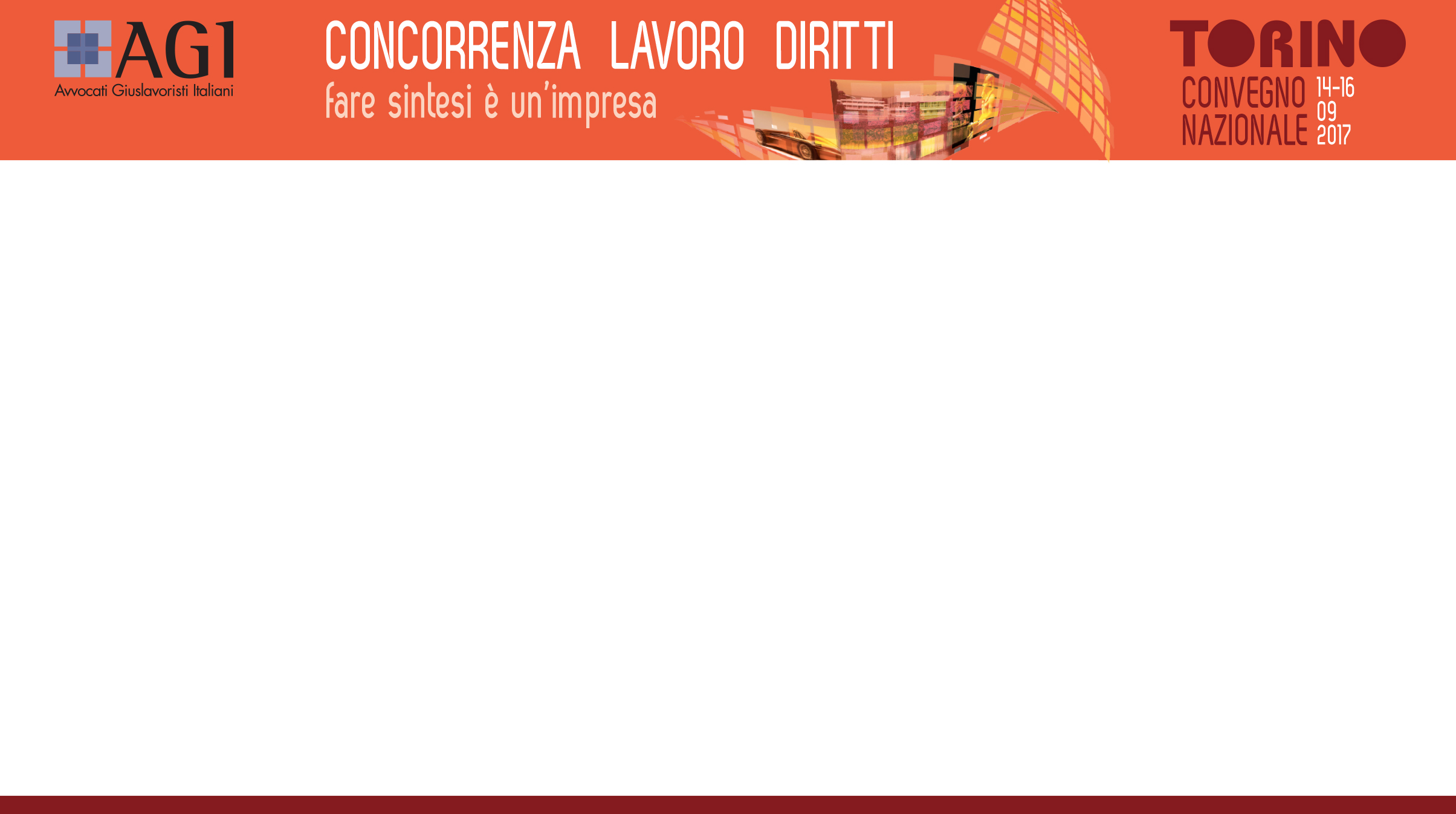 “Clausole sociali negli appalti e nei trasferimenti di azienda” - avv. Andrea Uberti - 23
D. INTERFERENZA CON TRASFERIMENTO DI AZIENDA (segue)
DOTTRINA: 
Art. 29, comma 3, D.Lgs. n. 276/2003 (ante riforma):
 Norma derogatoria alla nozione di trasferimento di azienda in quanto lo esclude ove il passaggio del personale sia disposto da norme legali o contrattuali (cfr. Speziale, Alvino) ovvero ove non vi sia rapporto negoziale diretto tra impresa uscente ed impresa subentrante (cfr. Cester).
 Norma non derogatoria in quanto semplicemente precisa che l’acquisizione del personale già operante nell’appalto non costituisce di per sé trasferimento di azienda, configurabile ove vi sia però un trasferimento di beni produttivi (cfr. Tosi); potendosi comunque ravvisare il trasferimento di azienda ove, nei settori ad alta intensità di manodopera, via sia il passaggio di un gruppo di lavoratori che assolva stabilmente un'attività comune (Scarpelli, Maresca, MT Carinci).

Art. 29, comma 3, D.Lgs. n. 276/2003 come modificato da L. n. 122/2016:
 Norma derogatoria (in senso opposto) alla nozione allargando di trasferimento d’azienda che, in sede di cambio appalto, può essere escluso solo se l’impresa subentrante sia dotata di una struttura organizzativa specificamente dedicata all’esecuzione dell’appalto e caratterizzata da elementi di discontinuità rispetto a quella precedente (Sitzia) ovvero se vi sia discontinuità nell’attività oggetto di appalto (Cosattini, Cordella).
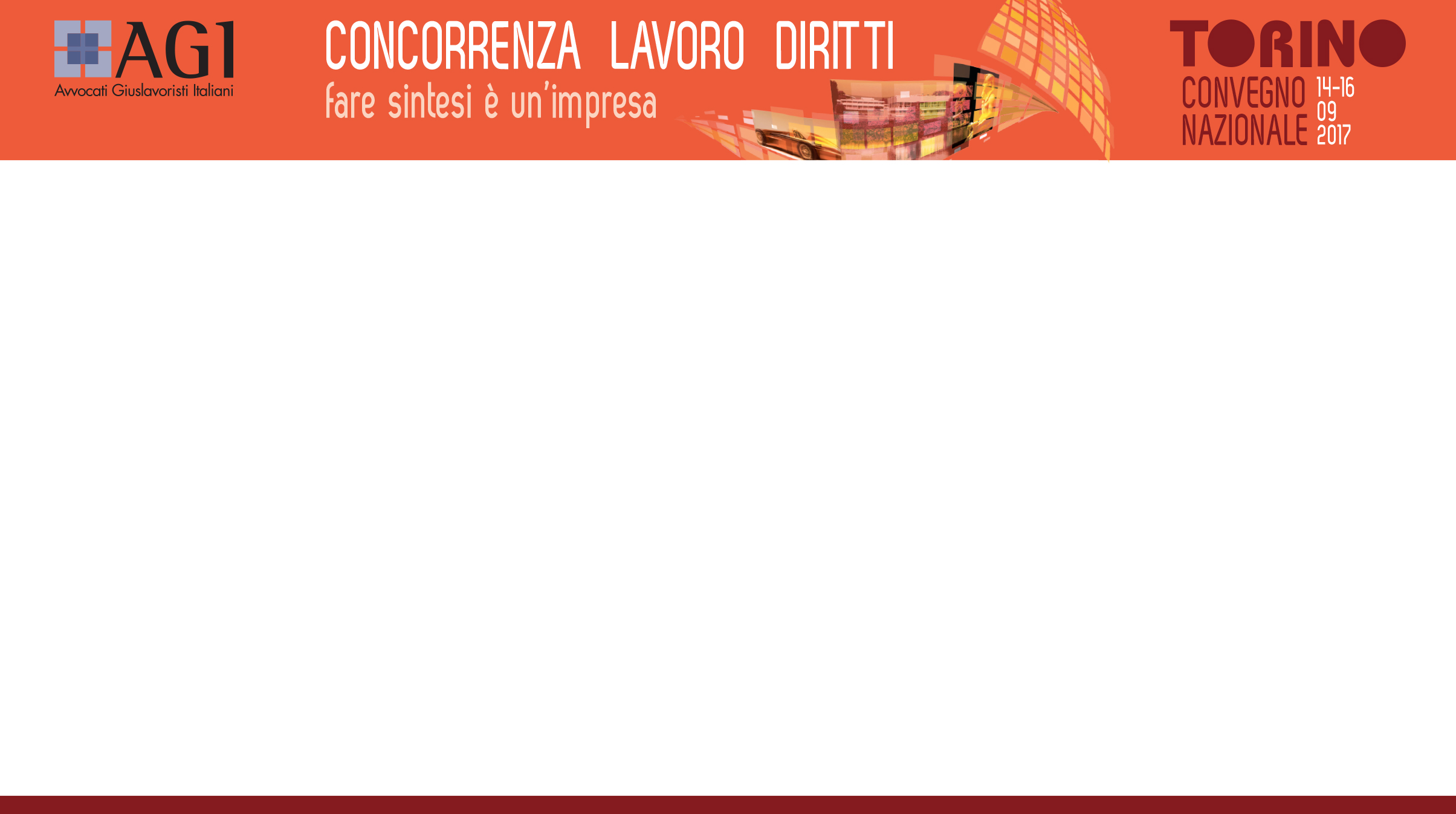 “Clausole sociali negli appalti e nei trasferimenti di azienda” - avv. Andrea Uberti - 24
D.  INTERFERENZA CON TRASFERIMENTO DI AZIENDA (segue)
GIURISPRUDENZA:
  trasferimento azienda può verificarsi in sede di cambio appalto a prescindere da rapporto contrattuale diretto tra impresa uscente e subentrante (Cass. 11918/2013)
  trasferimento azienda può verificarsi in sede di cambio appalto ove vi sia un passaggio di beni di non trascurabile entità (Cass. 24972/2016, Cass. 11918/2013)
  nei settori in cui l'attività si fonda essenzialmente sulla manodopera il trasferimento d’azienda può verificarsi in sede di cambio appalto ove vi sia il passaggio di un gruppo di lavoratori che assolva stabilmente un'attività comune (Cass. 12720/2017, Cass. 6770/2017)
  Art. 29, comma 3, D.Lgs. n. 276/2003: La mera acquisizione del personale già operante nell’appalto non costituisce di per sé trasferimento di azienda che è configurabile quando sia trasferito il complesso dei beni strumentali autonomamente idoneo allo svolgimento del servizio ovvero quando sia trasferito il know how necessario a conferire autonoma capacità operativa a maestranze stabilmente coordinate e organizzate tra loro (Cass. 24972/2016, Cass. 17366/2016, Cass. 24804/2015, Trib. Monza 20.5.2015, Trib. Milano, 26.3.2015, Trib. Milano, 13.3.2014)
  Art. 29, comma 3, D.Lgs. n. 276/2003 come modificato da L. n. 122/2016: nessuna pronuncia edita
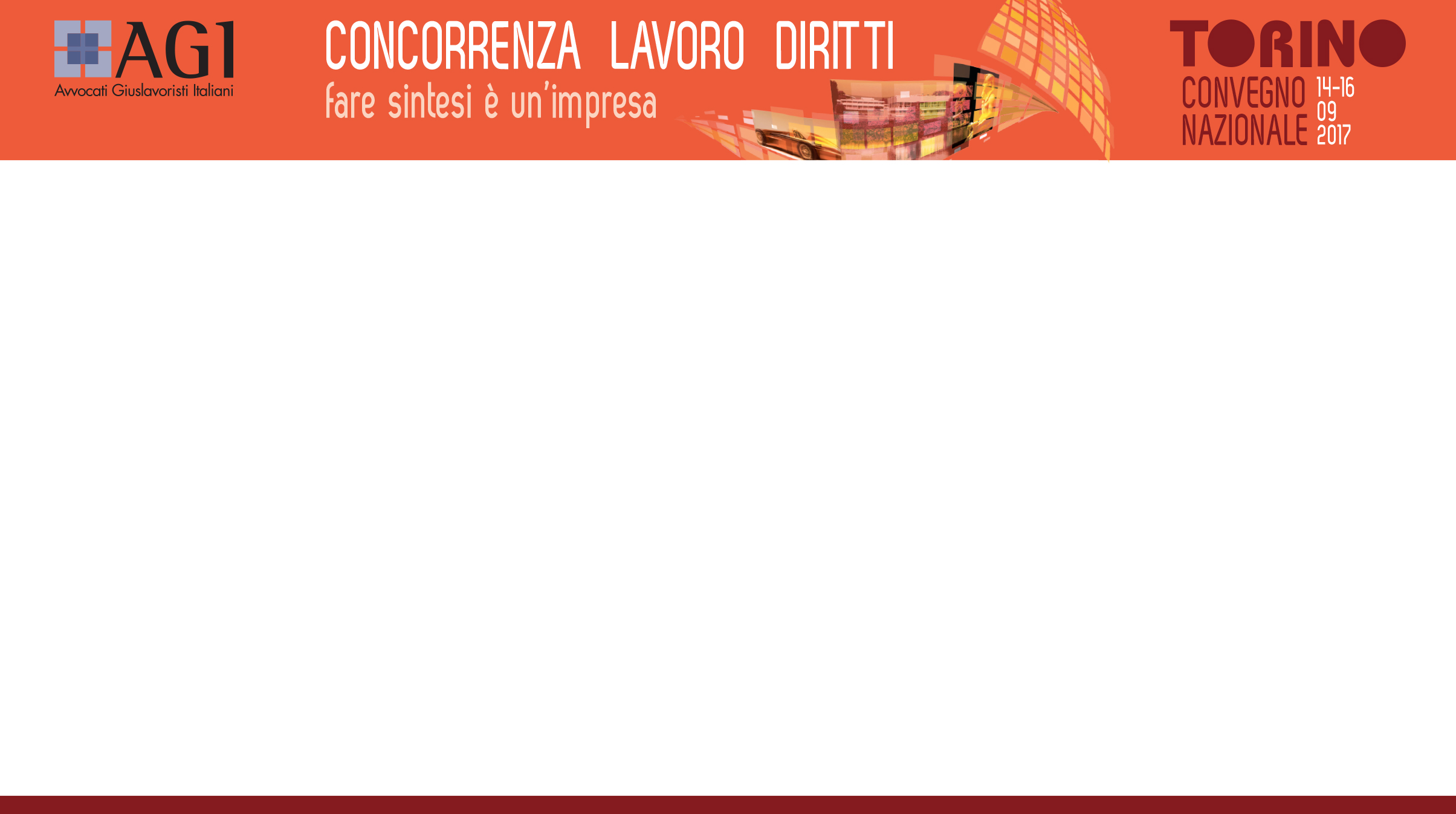 “Clausole sociali negli appalti e nei trasferimenti di azienda” - avv. Andrea Uberti - 25
D. INTERFERENZA CON TRASFERIMENTO DI AZIENDA (segue)

OPZIONI INTERPRETATIVE ART. 29, COMMA 3 NUOVA FORMULAZIONE:

 Ricognitiva dell’orientamento giurisprudenziale concernente gli appalti labour intensive se la discontinuità è riferita alla struttura organizzativa e, in particolare, ai beni produttivi (diversi dalla forza lavoro) per cui:
Se per esecuzione appalto sono richiesti beni (materiali e/o immateriali) diversi dal personale, è configurabile trasferimento solo ove vi sia passaggio di tali beni.
Se per esecuzione appalto è richiesta la sola forza lavoro, il passaggio del solo personale configura già trasferimento d’azienda (da accertarsi caso per caso senza automatismi).

 Estensiva rispetto alla nozione (legale e giurisprudenziale) del trasferimento d’azienda se la discontinuità è riferita all’attività oggetto di appalto per cui:
Se attività appaltata rimane invariata si avrebbe trasferimento azienda a prescindere dal mancato passaggio di beni produttivi essenziali per l’appalto
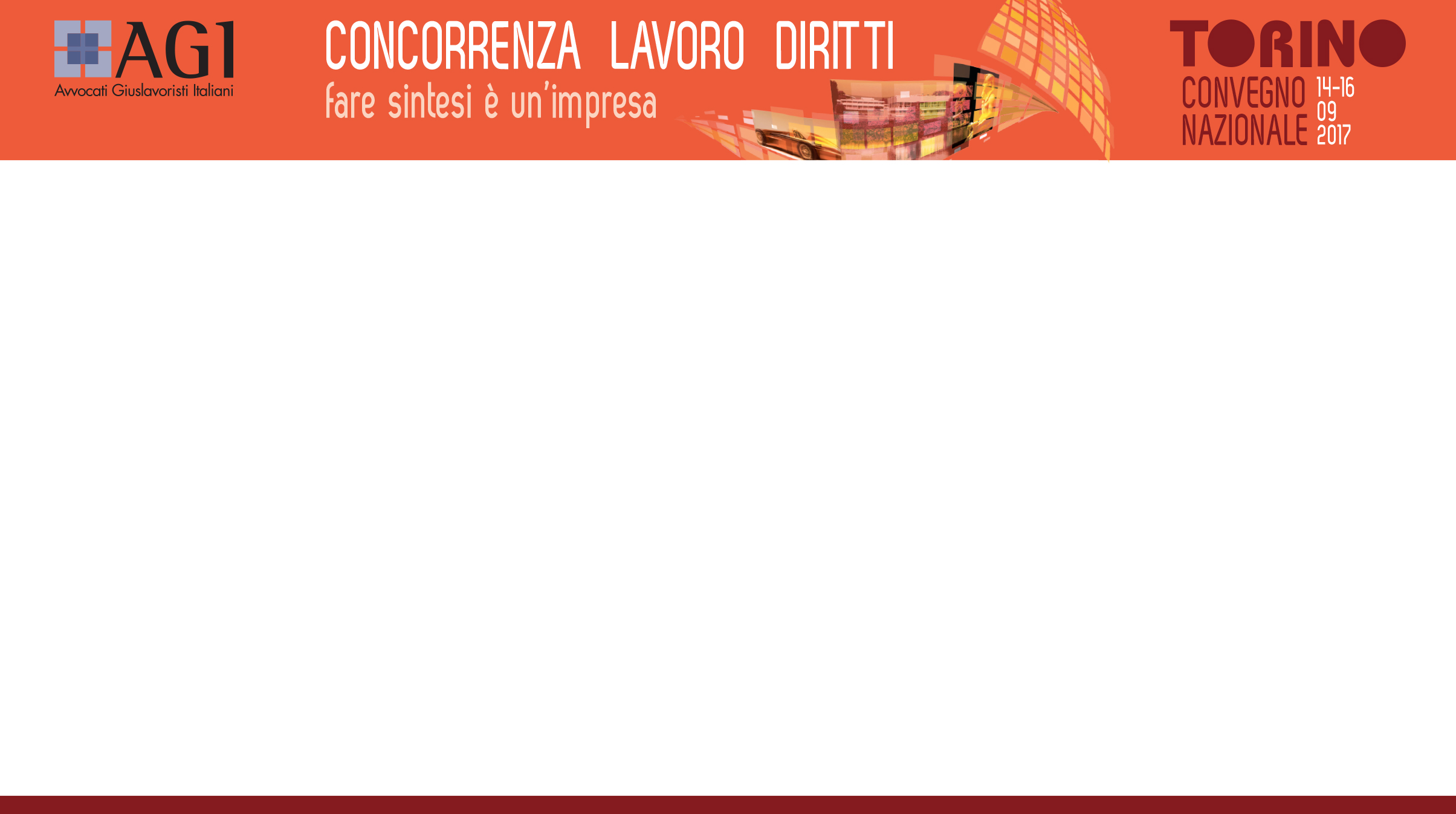 “Clausole sociali negli appalti e nei trasferimenti di azienda” - avv. Andrea Uberti - 26
D.  INTERFERENZA CON TRASFERIMENTO DI AZIENDA (segue)

OPZIONI INTERPRETATIVE ART. 29, COMMA 3 (segue):

Preferibile opzione ricognitiva: sia in relazione alla pre-procedura di infrazione che era volta a sanzionare la precedente versione della norma interpretata in senso restrittivo, sia per ragioni sistematiche essendo la continuità / discontinuità dell’attività appaltata un elemento incongruo rispetto all’identificazione dell’azienda o del ramo che deve avvenire in base alle caratteristiche oggettive del bene trasferito. 

Oggi abbiamo una nozione legale di appalto labour intensive nell’art. 50, D. Lgs. n. 50/2016 « … I servizi ad alta intensità di manodopera sono quelli nei quali il costo della manodopera è pari almeno al 50 per cento dell'importo totale del contratto.». La nozione vale solo per «clausole sociali» negli appalti pubblici: deve escludersi qualsiasi automatismo sul versante dell’art. 29 perché le due norme appartengono a sistemi diversi.
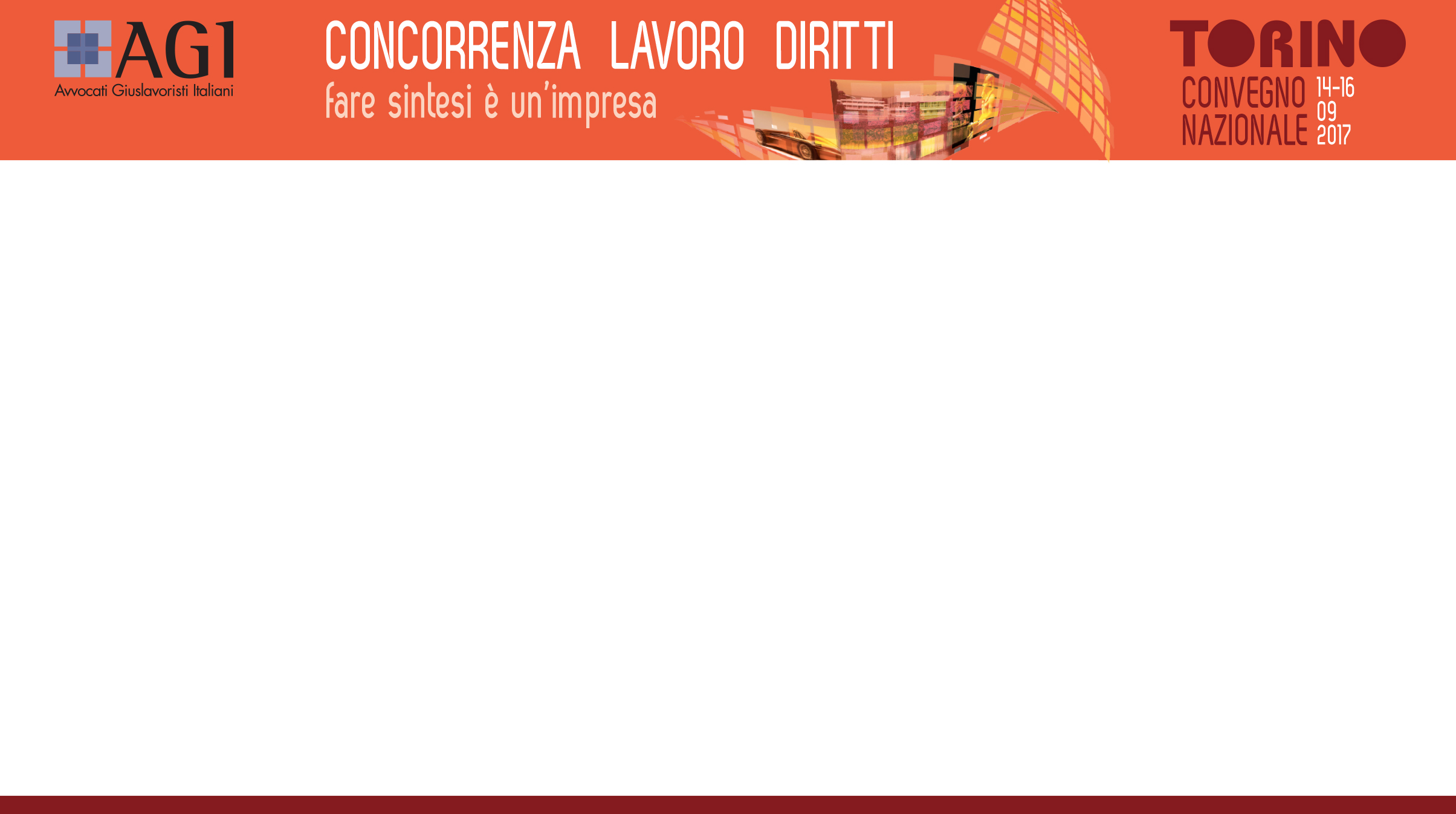 “Clausole sociali negli appalti e nei trasferimenti di azienda” - avv. Andrea Uberti - 27
CONCLUSIONI

	In tutte le ipotesi di cambio appalto le clausole sociali e tutta la relativa disciplina (tendenzialmente contrattuale negli appalti privati – con molte norme legali negli appalti pubblici) costituiscono una tutela più debole e variegata che soccorre (con una buona tenuta di fatto) in tutti i casi che non rientrano nel trasferimento d’azienda ex art. 2112 c.c.
	Il trasferimento d’azienda è invece una fattispecie legale, con una precisa disciplina imperativa ad alta tutela e quindi la sua analisi ed evoluzione si pone su un binario parallelo (e quindi diverso) da quello delle clausole sociali.
	L’art. 29 D.lgs 276/2003 (norma di applicazione generale) si pone, soprattutto negli appalti privati,  come cerniera tra i due sistemi di tutela e, come spesso accade quando il legislatore interviene dall’esterno in tema di qualificazione delle fattispecie concrete, rischia di creare problemi pratici più gravi di quelli che vorrebbe risolvere (meglio sarebbe stato abrogare la norma nella formulazione censurata in sede di pre-infrazione comunitaria).  
	Se il trasferimento di tutto il personale addetto all’appalto (eventualmente imposto da clausola sociale) comporta (con alta probabilità) la qualificazione della fattispecie come trasferimento di azienda, con effetti giuridici radicalmente diversi, ci sarà una fuga dalle clausole sociali in tutti modi possibili con il rischio di perdere anche quelle tutele, più deboli e variegate, che sino ad oggi esse avevano garantito.
Grazie